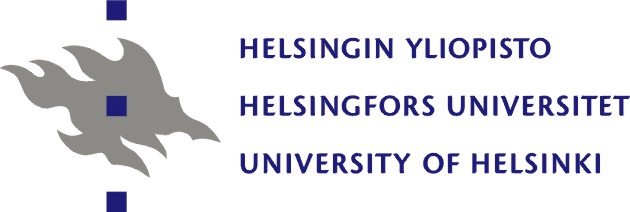 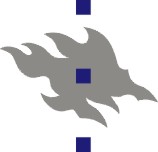 Sosiaalipolitiikanperuskurssi
maanantaisin ajalla 19.09.2011 - 17.10.2011 klo 16-18
31.10.-12.12.2011 (U35)
Yhteiskuntapolitiikan laitos sl 2011
Suoritustapa
Essee  joka perustuu annettuun kirjallisuuteen ja luentoihin
Pääaineopiskelijat osallistuvat lukupiiriin
vetäjä Jan Johansson
tulee paikalle
Sosiaalipolitiikan johdantokurssi 2011
2
Esseeohjeet
Käytetään luentoja plus luettuja tekstejä (pääaineopiskelijat: myös lukupiiritekstejä)
Pituus  n 5-10 sivua (max)
Aiheena joku luennoilla käsitelty teema
Omaehtoista pohdintaa
Viittauksia luettuihin teksteihin
Saa myös esittää palautetta luennoista
Sosiaalipolitiikan johdantokurssi 2011
3
Aloitus
EVA:n raportti: Maailman paras maa
(Newsweek 2010): Maailman paras maa
Väittämä: Suomalainen hyvinvointivaltio on jo pitkälti ajettu alas:
51 % samaa mieltä (xx täysin samaa mieltä)
13 % vaikea sanoa
36 % eri mieltä
Sosiaalipolitiikan johdantokurssi 2011
4
Hyvinvointivaltion arvostus
Väittämä: Vaikka hyvän sosiaaliturvan ja julkisten palveluiden ylläpitäminen maksaa paljon, suomalainen hyvinvointivaltio on aina hintansa arvoinen:
Täysin samaa mieltä 30 
Jokseenkin samaa mieltä 47 
Vaikea sanoa 11
Jokseenkin eri mieltä 9
Täysin eri mieltä 3
Sosiaalipolitiikan johdantokurssi 2011
5
mutta
Julkiset hyvinvointipalvelut ja –tuet tulisi kohdentaa lähinnä vain niitä eniten tarvitseville ja heikoimmassa asemassa oleville:
Samaa mieltä: 58 
Vaikea sanoa: 10
Eri mieltä 32
Eli siis enemmistö kannattaa marginaalista hyvinvointivaltiota, ei suinkaan universaalista?
Sosiaalipolitiikan johdantokurssi 2011
6
Sosiaalipolitiikka
Sosiaalipolitiikka historiallisesti: sosiaaliset ongelmat ja niiden (käytännöllinen) ratkaiseminen
Työväenkysymys ja sosiaalinen kysymys
Mitä tehdä kun ihmiset eivät pärjää omin avuin vaan tarvitsevat muiden (yhteiskunnan) apua?
Syyt voivat olla yhteiskunnallisia,  yhteisöllisiä, yksilöllisiä, mutta olennaista on, että yhteiskunta antaa tukea niille jotka sitä tarvitsevat
Sosiaalipolitiikan johdantokurssi 2011
7
Politiikka?
Politiikka termin ongelmallisuus
policy vs politics, yleispolitiikka vs puoluepolitiikka
policy on suomeksi/saksaksi poliisi!
Poliisitoimi tarkoitti aikaisemmin kaikenlaista pientä järjestyksenpitoa: kuri, roskat, 
meillä ei siis ole eri termiä yleisemmälle ”politiikalle” jossa vedetään päälinjoja selvitetään vaihtoehtoja ja arvioidaan seurauksia (”hallitusohjelma”)
Mutta se on hyväksyttävä: kannattaa miettiä mitä merkitystä sillä on että meillä ei ikään kuin käytännön toimintaa ja ohjelmaa osata erottaa toisistaan: suomalainen yksitasoisuus ja tekemisen ja suunnittelemisen toisiinsa liittyminen!
Mutta kannattaa muistaa että poliisin tehtävät ovat taas laajentuneet: kotihälytykset, poliisi on se ensimmäinen viranomainen jolta syrjäytyneet saavat apua
Sosiaalityön ja poliisin yhteistyö…
J P Roos 2008
8
Suomen sodanjälkeinen (sosiaali)historia
Perhepolitiikan vaihe 

Sairausvakuutus

Eläkepoliittiset ratkaisut

Hyvinvointivaltio valmiiksi: täystyöllisyys ja sosiaaliturva

Suuri lama ja hyvinvointivaltion purku/supistaminen, jättiläistyöttömyys

Hidas paluu
J P Roos 2008
9
Sosiaalipolitiikan monitieteisyys
Sosiologia teoriaperustana: yleinen teoria yhteiskunnasta, mutta onko sellaista ja onko se kelvollinen?

Taloustiede: aikaisemmin tärkeä

Psykologia

Politiikkatiede, valtio-oppi

Oikeustiede

ongelmana tieteiden jatkuva eriytymisprosessi ja erikoistuminen

vastavirta: ympäristökysymys, evoluutioteoria, so yhdistävä perspektiivi
Sosiaalipolitiikan johdantokurssi 2011
10
Sosiaalipolitiikan peruskysymys
Yhteiskunnan huono-osaisten auttaminen pärjäämään riittävän hyvin
Sen selittäminen miksi jotkut eivät pärjää
Millä keinoin ihmiset voisivat pärjätä paremmin, mitä yhteiskunta voi tehdä?
Tieteellisempi muotoilu: kysymys hyvin- ja pahoinvoinnista, sen syistä JA jakautumisesta
Keinoista vaikuttaa hyvin- ja pahoinvointiin
Voiko niihin vaikuttaa? Kumpaan?
Sosiaalipolitiikan johdantokurssi 2011
11
Hyvinvointi
Terveys
Sosiaaliset suhteet/luottamus
Työ ja toimeentulo
Asuminen
Tarpeelliset tavarat/kulutus
Ympäristö
Koulutus
Sosiaalipolitiikan johdantokurssi 2011
12
Pahoinvointi
Ei hyvinvoinnin peilikuva, ei 100% korrelaatio
Ei sama asia kuin köyhyys tai kurjuus
Puutteen kokemus
Ratkaisemattomat ongelmat
Ahdistus
Suomi samanaikaisesti hyvinvoiva ja pahoinvoiva maa!
Sosiaalipolitiikan johdantokurssi 2011
13
Onnellisuus
Eri asia kuin hyvinvointi
Yksi määritelmä: tehdä asioita joista pitää, niiden kanssa joista pitää…
Onnellisuus ei seuraa tuloja, mutta ei ole niistä riippumatonkaan (raja n. 5000 €/kk)
Onnellisuus on myös temperamenttikysymys
Onnellisuus ei missään nimessä hetkellinen asia, vaan pysyvä mielentila
Sosiaalipolitiikan johdantokurssi 2011
14
World Happiness Database
Ruut Veenhoven
http://worlddatabaseofhappiness.eur.nl
KAIKKI onnellisuudesta!
Onnellisuus perinnöllistä (n 30% varianssista)
Korreloi tuloihin(.65), hyvään hallintoon (.62), oikeusvaltioon (.58), demokratiaan (.50)
Mutta ei sosiaalimenoihin (.22) eikä tuloeroihin (.18)
Sosiaalipolitiikan johdantokurssi 2011
15
Onnellisuus lisääntyy hitaasti
Korkean onnellisuuden maissa onnellisuus vakaata ja kasvaa hitaasti
Suomi: vuonna 2003 pieni hyppäys ylöspäin
http://worlddatabaseofhappiness.eur.nl/hap_nat/nat_fp.php?cntry=46&name=Finland&mode=3
Tanska (maailman onnellisin maa) http://worlddatabaseofhappiness.eur.nl/hap_nat/nat_fp.php?cntry=17&name=Denmark&mode=3
Sosiaalipolitiikan johdantokurssi 2011
16
Onnettomissa maissa hajonta on iso
Venäjä http://worlddatabaseofhappiness.eur.nl/hap_nat/nat_fp.php?cntry=55&name=Russia&mode=3
Romania http://worlddatabaseofhappiness.eur.nl/hap_nat/nat_fp.php?cntry=54&name=Romania&mode=3
Togo, Zimbabve! http://worlddatabaseofhappiness.eur.nl/hap_nat/nat_fp.php?mode=1
Sosiaalipolitiikan johdantokurssi 2011
17
Universaalisuus?
Kaksi merkitystä:
1. Kaikilla oikeus samoihin etuuksiin kun kriteeri täyttyy
Esimerkiksi kansaneläke tai lapsilisä
Tai perustulo!
Toimiva malli kun tulonjako tasainen
2. Kaikilla oikeus etuuksiin jotka ovat suhteessa aikaisempaan tulotasoon: suhteellinen universaalisuus
Työsuhde-eläke
Työttömyysturva
Tällä hetkellä päämuotona suhteellinen universaalisuus jolloin ulkopuolelle jäävät vain järjestelmät jotka eivät kata kaikkia (USA:n sairausvakuutus)
Sosiaalipolitiikan johdantokurssi 2011
18
Köyhyysongelma
kurjuuden poistaminen sosiaalipolitiikan päätehtävänä, ei onnen lisääminen?
kuka on köyhä: yllättävän vaikea kysymys!
Eri mittarit tuottavat eri tuloksia
suhteellinen ja absoluuttinen köyhyys
tuloerot vs. minimitaso kriteerinä
absoluuttinen minimi ja ”suhteellinen” minimi: nälkä vs. kohtuus
Sosiaalipolitiikan johdantokurssi 2011
19
Köyhyysmittarit
Absoluuttinen köyhyys: tuloilla ei saa edes perustoimeentuloa
Suhteellinen köyhyys: köyhä jos tulot 40-60 pros alle keskitulosta (mediaani, kulutusyks kohden)
mitä asioita pitää olla ja mitä on: kulutusköyhyys
oma kokemus siitä onko köyhä (rahat eivät riitä toimeentuloon)
toimeentuloasiakkuus
Velkaantuminen
Köyhyydellä monia eri ulottuvuuksia
Sosiaalipolitiikan johdantokurssi 2011
20
[Speaker Notes: Ritakallio et co]
Sosiaalipolitiikan johdantokurssi 2011
21
Lehto: Perusturvan taso
Jäänyt jälkeen ansioiden ja samalla ansioturvan tasosta, osittain reaalisesti alempi kuin ennen lamaa
Reaalisen tason turvaamiseksi etuudet on kytkettävä kuluttajahintojen muutosta kuvaavaan indeksiin
Reaalikorotuksia tarvitaan määrävälein ja ne on tehtävä kattavan arvioinnin perusteella
Perusturvan nettotasoa voidaan kohottaa myös kunnallisveron perusvähennystä korottamalla
Sosiaalipolitiikan johdantokurssi 2011
22
Lehto: Perusturva 2
Takuueläke turvaamaan pienimpiä eläkkeitä saaville: riittävä tulotaso
Sairauspäivärahan vähimmäismäärän omavastuuaika vastaamaan yleistä käytäntöä
Opiskelijoiden sairauspäivärahan ja opintotuen yhteensovituksen selkeyttäminen
Toimeentulotuen varassa elävien aseman parantaminen aktiivitoimenpiteiden avulla sekä tuen muokkaaminen siten, että se auttaa elämän hallinnan palauttamisessa ja työn saamisessa
Sosiaalipolitiikan johdantokurssi 2011
23
Suomessa tuloköyhyys on kasvanut
Vertailukelpoisissa maissa suhteellisen tuloköyhyyden kasvu on ollut Suomessa
keskimääräistä nopeampaa vuosina 1991-2000.
Mutta jatkuu edelleen ja tod näk nopeutunut 2008-
Kriteerinä on väestön osuus, jolla kotitalouden vertailukelpoiset käytettävissä olevat tulot ovat alle 60 % mediaanikotitalouden tuloista.
(Lähde LIS)
Sosiaalipolitiikan johdantokurssi 2011
24
Findikaattori
Hallituksen indikaattorisaitti www.findikaattori.fi
Pienituloiset: http://www.findikaattori.fi/103/?show=teema
Tulonjako:
http://www.findikaattori.fi/58/?show=teema
Kotitalouksien tulot: http://www.findikaattori.fi/60/?show=teema
Sosiaalipolitiikan johdantokurssi 2011
25
2. Suhteellinen köyhyys 60% mediaanitulosta 1987-2005
J P Roos 2008
26
EU:n köyhyyskriteerit (Suomi suluissa)
Vuokrarästit ja maksuhäiriöt (10 %)
Kodin lämmitys (2%)
Kyky selviytyä yllättävistä kustannuksista (30%)
Annos lihaa, kalaa tai vastaavaa proteiinia joka toinen päivä (3% ei)
Viikko lomaa poissa kotoa (20% ei)
Auto, pesukone, väri-TV, puhelin
Suomessa n 10 % jotka köyhiä kolmen kriteerin mukaan
Sosiaalipolitiikan johdantokurssi 2011
27
4. PienituloisetLähde: Tilastokeskus
J P Roos 2008
28
Yhteistä pienituloisten ryhmille
pienituloisuus paikantuu erityisesti työttömyyteen ja työmarkkinoiden epävarmuuteen
voimavarojen ja mahdollisuuksien puute
alhainen koulutustaso
raju alkoholin käyttö
enemmän lapsia kuin korkeammissa tuloryhmissä
selvästi enemmän yksinhuoltajuutta kuin korkeammissa tuloryhmissä
työssäkäyvät köyhät: matalapalkkaisuus, osa-aikaisuus, työttömyysjaksot
J P Roos 2008
29
6. Pitkittynyt pienituloisuus 2006 henkilön iän ja sukupuolen mukaan, % väestöryhmästä
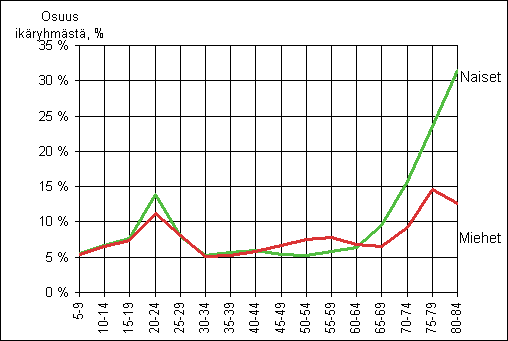 J P Roos 2008
30
Tuloerojen kehityksestä
1. tuloerot supistuivat voimakkaasti 1960 luvun puolivälistä 1970 luvun keskivaiheille.
2. sen jälkeen tuloerot pysyivät lähes ennallaan aina 1990 luvun lamaan saakka.
3. 1990 luvun lamavuosina kotitalouksien reaalitulot alenivat selvästi, mutta tuloerot pysyivät lähes ennallaan.
4. 1990 luvun laman jälkeen tuloerot lähtivät nopeaan nousuun. 
5. Vuonna 2001 tuloerojen kasvu taittui ja tasoittui.
6. Vuonna 2006 tuloerot kasvoivat jälleen edellisvuoteen verrattuna.
7. Vuoden 2008 lama laski taas ylimmän tuloluokan tuloja selvästi
Hauskoja kuvioita:
http://3.bp.blogspot.com/-WULa937wyMw/TmzreUYnHAI/AAAAAAAAAFQ/Z8OdswNHpAw/s1600/lama.png
J P Roos 2008
31
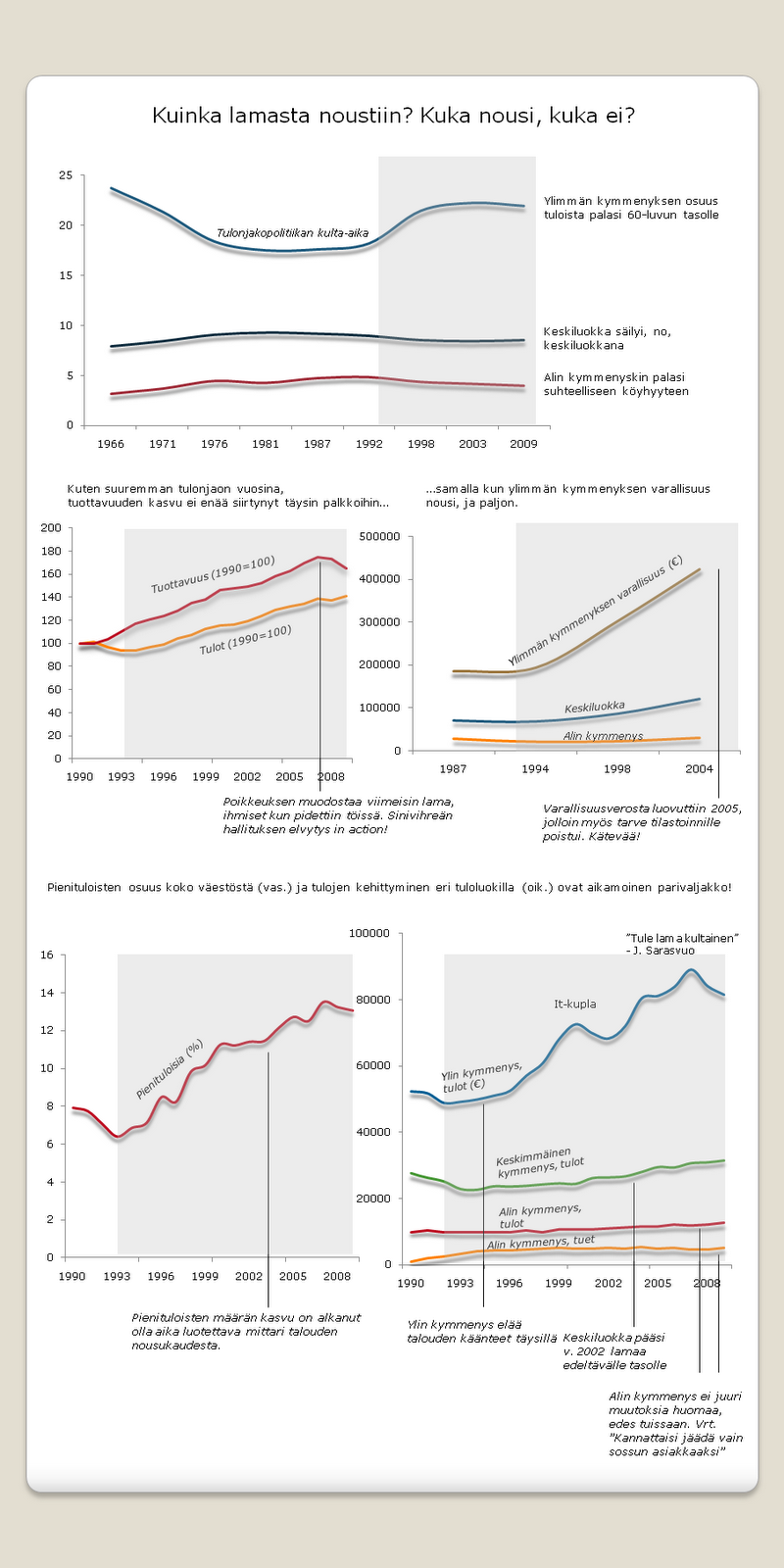 Sosiaalipolitiikan johdantokurssi 2011
32
8. Kotitalouksien reaalitulojen ja tuloerojen kehitys 1987 - 2005, vuosi 1987=100 Lähde: Tilastokeskus
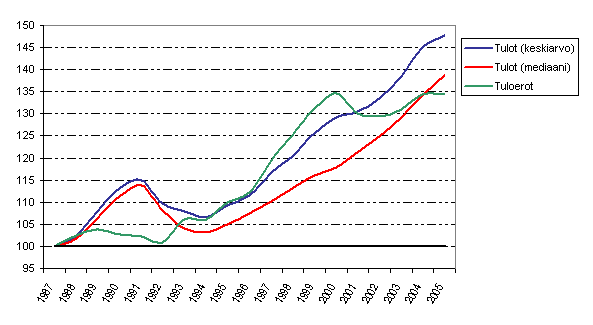 J P Roos 2008
33
9. Reaalisten käytettävissä olevien tulojen kasvu vuodesta 1990 vuoteen 2004
J P Roos 2008
34
Tulonjako Suomessa
Sosiaalipolitiikan johdantokurssi 2011
35
Tuloeroja koskevia faktoja
Ylimmän kymmenyksen tulo-osuus 23.9%

alimman 3,9 %


ylimmän tulokymmenyksen käytettävissä olevien rahatulojen keskiarvo oli vuonna 2006 noin 51 200 euroa, alimman noin 7 700 euroa vuodessa 

pienituloisimman kymmenesosan keskimääräiset reaalitulot kasvoivat 0,8 prosenttia vuodesta 2005 vuoteen 2006, suurituloisimman kymmenesosan tulot kasvoivat 4,7 prosenttia.

pienituloisten tulokehitys on jäänyt jälkeen yleisestä tulokehityksestä

yksinhuoltajilla, suurilla lapsiperheillä ja alle 3 v. lasten perheillä tulokehitys on ollut erityisen heikkoa

ylimmässä tulokymmenysryhmässä on noin puoli miljoonaa henkilöä

ylimmässä sadasosassa on noin 50 000 henkilöä
J P Roos 2008
36
Pienituloisten osuus ja lukumäärä perhetyypin mukaan vuonna 2005
J P Roos 2008
37
Pienituloisten osuus ja lukumäärä sosioekonomisen aseman mukaan 2005
J P Roos 2008
38
Ensimmäinen lukutehtävä
Hallitusohjelma! (googlaamalla löytyy)
Miten siinä näkyy sosiaalipolitiikka?
Mitkä ovat painopisteet?
Millaisia ristiriitoja
Kuka on saanut hallitusohjelmaan mitä?
Mitä luvataan
Mitä leikataan?
Sosiaalipolitiikan johdantokurssi 2011
39
Tulokset
Sosiaalipoliittista tekstiä ehkä n 1/3 
Erittäin vaihtelevan tasoisia lupauksia
Useimmat hyvin yleisiä, mutta joissakin kohdissa ollaan äärimmäisen tarkkoja
Hallitusohjelmasta pidetään kiinni: ei mitään mikä ei ole ohjelmassa, mutta toisaalta ohjelmassa on paljon ei-sitovaa (arvioidaan, selvitetään)
Sosiaalipolitiikan johdantokurssi 2011
40
Tärkeimmät asiat
Työ parasta sosiaalipolitiikkaa!
Kestävyysvaje
Työllisyysasteen nosto ja työurien pidentäminen
Työllisyyslisätalousarvio
Nuorten yhteiskuntatakuu
Perusturvan korotus. Mutta kytkös säilytetään ansioturvaan!
Sosiaalipolitiikan johdantokurssi 2011
41
Tärkeimmät asiat 2
Vanhuspalvelulaki
Samapalkkaisuusohjelma
Kestävä kehitys
Kuntauudistus
Kotikuntaoikeus
Vaikuttavuus- ja tuloksellisuusohjelma (ent tuottavuusohjelma!)
Sosiaalipolitiikan johdantokurssi 2011
42
Leikkaukset
Yliopistot ja tutkimus: n 100 milj
Sairausvakuutusksen lääkekorvaukset 113 milj
Sairausvakuutuksen matkakorvaus 20 milj
Vuorotteluvapaa n 7.5 milj
Terveyden edistäminen 2 milj
Asuntovelan korovähennysleikkaus 150 milj
Kotitalousvähennyksen leikkaus 150 milj
Sosiaalipolitiikan johdantokurssi 2011
43
Onko Suomi Pohjoismainen hyvinvointivaltio?
kysymykset: mikä on pohjoismainen hyvinvointivaltio (kriteerit)?
miten Suomi nämä täyttää/on täyttänyt
onko ”hyvinvointivaltio” oikea termi?
Ovatko pohjoismaiset hyvinvointivaltiot enää pohjoismaisia hyvinvointivaltioita?
Norja? Ruotsi? Tanska? Suomi?
Sosiaalipolitiikan johdantokurssi 2011
44
Pohjoismaisuuden olennaiset kriteerit (Mikko Kautto)
Kautolla viisi keskeistä kriteeriä (aika mekaanisia):

Korkea verotus

Suuret sosiaalimenot

Korkea julkisen rahoituksen osuus

Suuret tulonsiirrot

Korkea palvelutaso
J P Roos 2008
45
Lisäkriteerejä
Universaalisuus

Naisten ja miesten tasa-arvo

Yksilöllisyys

Asuinpaikka oikeuden perustana

miettikää lisää!
J P Roos 2008
46
Sosiaalipolitiikan perusregiimit
(Esping-Andersen: Three Worlds of Welfare Capitalism)
liberaali (esim Englanti, Viro), sosiaalidemokraattinen (pohjoismaat, Hollanti)
konservatiivinen (Ranska, Saksa)
muodostaa pohjan lukuisille eri jaotteluille: sisäiset eriytymiset ja konvergenssit
Miksi näin isoja eroja Euroopassa?
Sosiaalipolitiikan johdantokurssi 2011
47
Lisää regiimejä
Näitä ei Esping-Andersenin alkuperäisessä versiossa tai eri nimellä
Välimeren/Etelä-Euroopan regiimi (PIGS-maat)
Itä-Euroopan uudet maat (lähellä liberaalia mallia, mutta köyhiä)
”sosiaalidemokraattinen” = pohjoismainen
”Perhesuuntautunut” = eteläeurooppalainen
Sosiaalipolitiikan johdantokurssi 2011
48
Liberaalin ja pohjoismaisen mallin vertailu
LIBERAALI
Perhe  marginaalinen
Markkinat keskeisiä
Valtio marginaalinen
Solidaarisuus yksilöllistä = hyväntekeväisyys
Dekommodifikaation aste pieni = vähän ei-markkinahintaisia palveluja
POHJOISMAINEN
Perhe marginaalinen
Markkinat ei tärkeitä.
Valtio keskeinen
Solidaarisuus universaalista
Dekommodifikaation aste suuri
Sosiaalipolitiikan johdantokurssi 2011
49
Pohjoismaisen ja konservatiivisen mallin erot
Pohjoismainen
Perhe marginaalinen
Markkinat ei tärkeitä
Valtio keskeinen toimija
Solidaarisuus universaalista
Dekommodifikaation aste korkea
Konservatiivinen
Perhe keskeinen
Markkinat melko tärkeitä
Valtio keskeinen toimija
Solidaarisuus perheperustaista
Dekommodifikaation aste ei korkea eikä alhainen
Sosiaalipolitiikan johdantokurssi 2011
50
Onko tämä konstruktio?
Konstruktio siinä mielessä että se on jonkun keksimä
Mutta todellinen: siis olemassaoleva ero eri maiden välillä
Sellainen regiimijaottelu joka ei toimi, joka ei perustu todellisiin eroihin on tyhjä
Eli käsitteitä ei voi konstruoida tyhjästä
Sosiaalipolitiikan johdantokurssi 2011
51
Nationalismi
Onko nationalismi puhdas konstruktio
Syntyi 1800-luvulla
Aikaisemmin ei minkäänlaista kansallismielisyyttä ja tietoisuutta kansojen olemassaolosta
Täyttä puppua: kansoja on ollut vähintään 10 000 vuotta ja ne ovat olleet hyvin tietoisia kuulumisestaan kansaan: kieli, alue, yhteisyys
Sosiaalipolitiikan johdantokurssi 2011
52
Esimerkki
Auttaminen eri regiimeissä (Gentrans (Generational transfers)-tutkimus/Share (Survey of health, aging and retirement in Europe) tutkimus)
Share on esim vapaasti käytettävissä oleva aineisto, monta ajankohtaa, monta maata
http://www.share-project.org/
Sosiaalipolitiikan johdantokurssi 2011
53
Sosiaalipolitiikan johdantokurssi 2011
54
Sosiaalipolitiikan kehitys
Milloin sosiaalipolitiikka alkoi
Mitä on sosiaalipolitiikka: valtiollista sosiaalista toimintaa vai solidaarista yhteistyötä
Olemassa eripituisia versioita/tarinoita:
Lyhyt, keskipitkä, pitkä
Sosiaalipolitiikan johdantokurssi 2011
55
Lyhyt versio: hyvinvointivaltion kehitys
hyvinvointivaltio alkoi kehittyä 1940-luvulta lähtien (Ruotsi, Uusi Seelanti)
Beveridge-ohjelma: viisi vapautta (want, ignorance, squalor, disease, idleness)
Hyvinvointivaltion huippukausi 1980-luvulla: täyden universaalin palvelun yhteiskunta
Nyt vähittäinen rapautuminen ja muodonmuutos
Ja ehkä romahdus tai rajut leikkaukset
Pohjoismaisen erityisyyden katoaminen
Sosiaalipolitiikan johdantokurssi 2011
56
Keskipitkä versio: työväenkysymyksestä sosiaalipolitiikkaan
Sosiaalipolitiikan alkuvaiheena köyhäinhoito
Speenhamland (Polanyi): köyhille luvattiin minimielintaso, mutta hyvin niukka
Holhoava, paternalistinen, uhkakeskeinen:
Työväenkysymys: työväestön elintason lasku
Laajeneva lainsäädännöllinen pohja
Bismarckin työväenlainsäädäntö 1880-luvulla
Sosiaalidemokratian nousu ja hyvinvointivaltio
Sosiaalipolitiikan johdantokurssi 2011
57
Tosi pitkä versio: köyhyyden ja auttamisen historia
Sosiaalipolitiikka yhteisöllisenä auttamisena
Metsästäjä-keräilijät auttoivat toisiaan
Maatalousyhteisön keskinäinen tuki ja riippuvuus
Rooma sosiaalipoliittisena mallina: Rooman kansalaisilla oli ilmainen ruoka ja muuta sosiaaliturvaa varsin paljon
Keskiajan yhteisöllinen sosiaalipolitiikka
Sitten teollistuminen ja perinteisten yhteisöjen hajoaminen
Sosiaalipolitiikan johdantokurssi 2011
58
Sosiaalipolitiikan perustelut
Sosiaalipoliittista toimintaa perustellaan mm. seuraavilla tavoilla jotka eivät sulje pois toisiaan:
Vähäosaisia ei saa jättää oman onnensa nojaan vaan parempiosaisilla on moraalinen velvollisuus auttaa (kirkko, liberaalikapitalismi)
Kapitalismi ei pysyisi pystyssä ilman sosiaalipolitiikkaa: luokkataisteluperustelu
Sosiaalipolitiikka on taloudellisesti tehokasta, se tuottaa luottamusta ja taloudellista kasvua (Pekka Kuusi)
Sosiaalipolitiikka on osa ihmisluontoa (evoluutioperustelu)
Sosiaalipolitiikan johdantokurssi 2011
59
Vähäosaisten auttaminen
Niillä ihmisillä joilla on ollut elämässä parempi ”onni”, jotka ovat menestyneet taloudellisesti, on
Moraalinen velvoite auttaa vähempiosaisia ihmisiä
Tämä on yksilöllinen velvoite, eikä koske niinkään yhteisöä (so. ei julkista sosiaalipolitiikka)
Kuitenkin valtiolle hyväksytään vaikkapa katolisessa kirkossa tietty rooli, jossa perusteena on juuri moraalinen velvoite
USA:ssa hyväntekeväisyys keskeistä
Englannin ”Big society” uusin esimerkki
Sosiaalipolitiikan johdantokurssi 2011
60
Luokkataistelu
Sosiaalipolitiikka on syntynyt työväenliikkeen ja nousevan kapitalismin yhteentörmäyksestä: työväenliike uhkasi kapitalismin perusteita joten sen piti ryhtyä toimiin edes jonkinlaisen minimiturvan antamiseksi
Näin valtio toteutti vähitellen sosiaalipoliittisia uudistuksia joiden tarkoituksena oli vähentää tätä uhkaa
Siis antaa työväenluokalle jotain menetettävää
Eläke ja tapaturmavakuutus aika hyviä!
(Bismarck!)
Sosiaalipolitiikan johdantokurssi 2011
61
Taloudellinen tehokkuus
Keynesiläinen perustelu: jos kulutuskysyntää lisätään, niin se edesauttaa taloudellista kasvua (Pekka Kuusi: 60-luvun sosiaalipolitiikka)
Kun tuetaan köyhiä, niin raha menee kulutukseen, kun rikkaita niin sijoituksiin
Mutta myös muut sosiaalipoliittiset toimet: terveys, päivähoito, koulutus jne. tekevät väestöstä tehokkaampaa ja työkykyisempää
Tasa-arvo lisää myös taloudellista tehokkuutta 
Luottamus merkittävä tekijä (Helkama)
Uusliberalismi on hylännyt kaiken tämän
Sosiaalipolitiikan johdantokurssi 2011
62
Evoluutioteoria: sosiaalidarwinismi
Perinteinen sosiaalidarwinismi: eloonjäämistaistelu
Sosiaalipolitiikka haitallista yhteiskunnan kehityksen kannalta
Malthus: nälän ja ruoantuotannon tasapaino: mitä enemmän ruokaa, sitä nopeampi väestönkasvu (ja päinvastoin)
Spencer: Heikkojen sortuminen nopeuttaa kehitystä eli heikkoja ei pidä auttaa!
Vapaa kapitalismi siis tehokkain malli
Herätetty henkiin uusliberalismissa: hyväntekeväisyys OK
Sosiaalipolitiikan johdantokurssi 2011
63
Moderni darwinismi on eri asia
Sosiaalipolitiikka on altruismin yksi muoto
Altruismi on ihmisen perusominaisuuksia
Evoluution tuote: yhteistyö hyödyllistä
Yhteiskunnan perusmääritelmä: ihmiset jotka auttavat toisiaan, muodostavat yhteiskunnan (perhe, suku, heimo…)
Altruismin lähtökohta on sukulaisuus, yhteistyö toisensa tuntevien kesken vastavuoroisuuden pohjalta
Täydellinen altruismi kuuluu myös ihmisluontoon
Sosiaalipolitiikan johdantokurssi 2011
64
Altruismi
Ihminen joka auttaa jotain toista ihmistä tilanteessa jossa hänen olisi edullisinta olla auttamatta, on altruisti.
Esim. kun junassa joku häiriköi ja uhkailee vierustoveria, niin useimmat ihmiset eivät auta. Sen sijaan jos kolme neljä tyyppiä on yhdessä valmiita auttamaan niin … Toisaalta tällöinkin kannattaa lipsua joukosta koska kaverilla voi olla vaikka puukko hihassaan (free rider-ongelma)
Rankaiseminen selittää osittain. Tilanteessa jossa olisi helppoa olla free rider, mutta jos siitä seuraa että saa rangaistuksen niin on parempi olla mukana.
Tietenkään sellainen ihminen ei ole oikea altruisti joka auttaa vain koska on pakko tai pelkää toisia!
Sosiaalipolitiikan johdantokurssi 2011
65
Altruismi vs. vapaamatkustajat
Pelkkien altruistien yhteiskunta on aina epästabiili, koska silloin vapaamatkustajat hyötyvät aina
Mutta jos vapaamatkustajia tulee liikaa, niin heille käy huonosti
Vapaamatkustajien määrää säännellään valvonnan ja rangaistusten avulla, mutta valvonta ei ole ratkaiseva
Miten paljon hyvinvointivaltio kestää vapaamatkustajia, so. niitä jotka eivät halua tehdä töitä vaan ottaa vain etuuksia?
Sosiaalipolitiikan johdantokurssi 2011
66
Yksityiset ja julkiset sosiaalimenot
Aika merkittäviä eroja!
Keskeinen tekijä liberaalin mallin ja muiden välillä
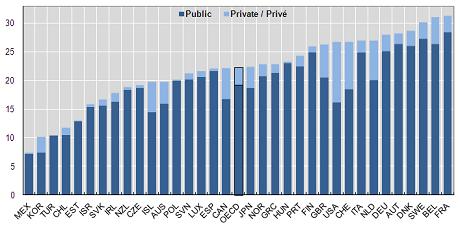 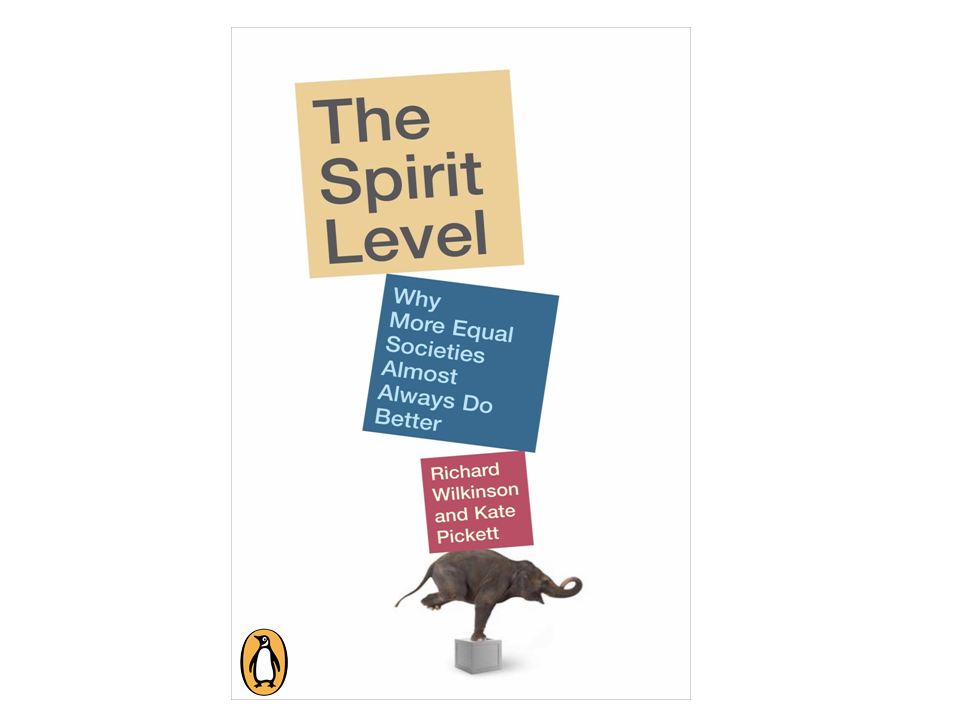 The spirit level
Wilkinson-Pickett: Spirit level: Why more equal societies almost always do better 2009
Tasa-arvo ja hyvinvointi: miksi pienet tuloerot koituvat kaikkien hyödyksi
Tärkeä kirja, ilmestynyt myös suomeksi, hurjasti keskustelua aiheesta, jopa Suomessa
Suomi (onneksi) mukana vertailuissa
Myös rajua kritiikkiä esitetty
Uusi pääsykoekirja!
Sosiaalipolitiikan johdantokurssi 2011
69
Perusväittämä
Mitä tasa-arvoisempi maa, sitä paremmin kaikki voivat: terveys, elinikä, lapsikuolleisuus, luottamus, lihavuus, rikokset, koulutus, jopa jätteiden lajittelu 
Rikkaus sinänsä ei ole olennaista vaan tasa-arvo paljon tärkeämpi!
Köyhäkin maa voi pärjätä
Sosiaalipolitiikan johdantokurssi 2011
70
Hirsipuukuvio
GNP ja odotettavissa oleva elinikä seuraavat tätä kaavaa: ensin jyrkkä nousu kun kansantulo/capita nousee nollasta kymmeneen tuhanteen dollariin
Sitten käyrä tasaantuu niin että 20 000 USD/capita jälkeen yhteyttä ei juuri ole
Tämän jälkeen tuloerot tulevat keskeisiksi
Sosiaalipolitiikan johdantokurssi 2011
71
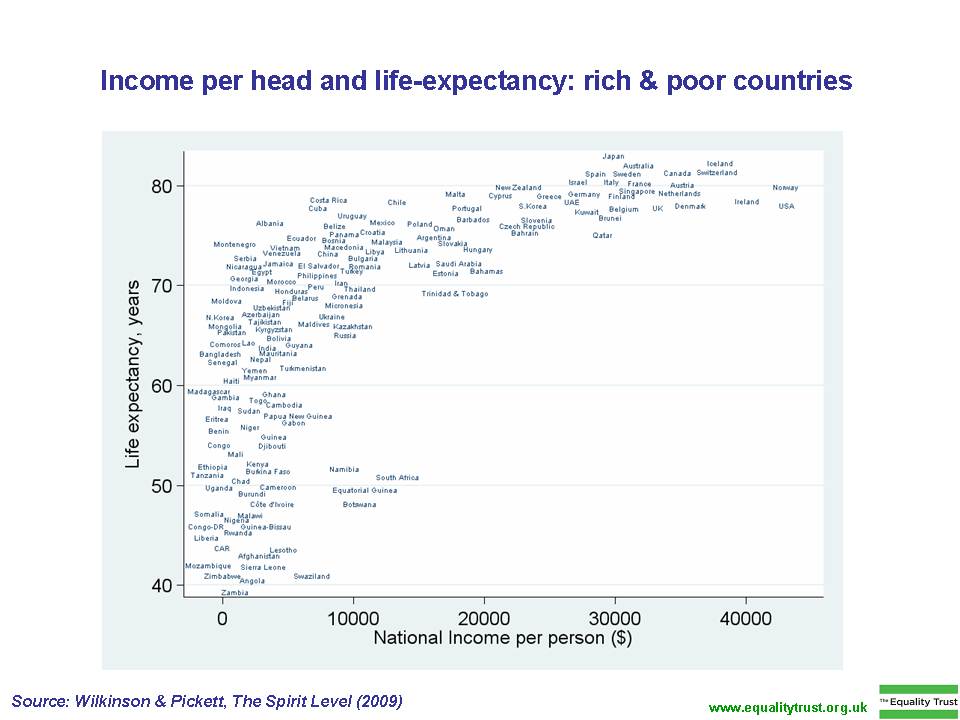 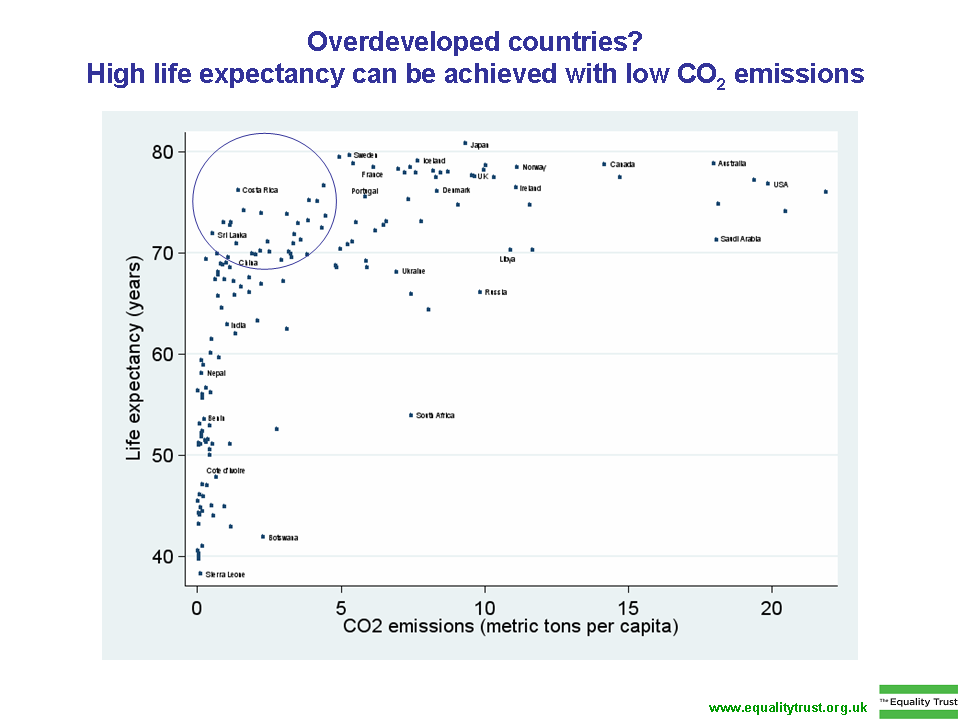 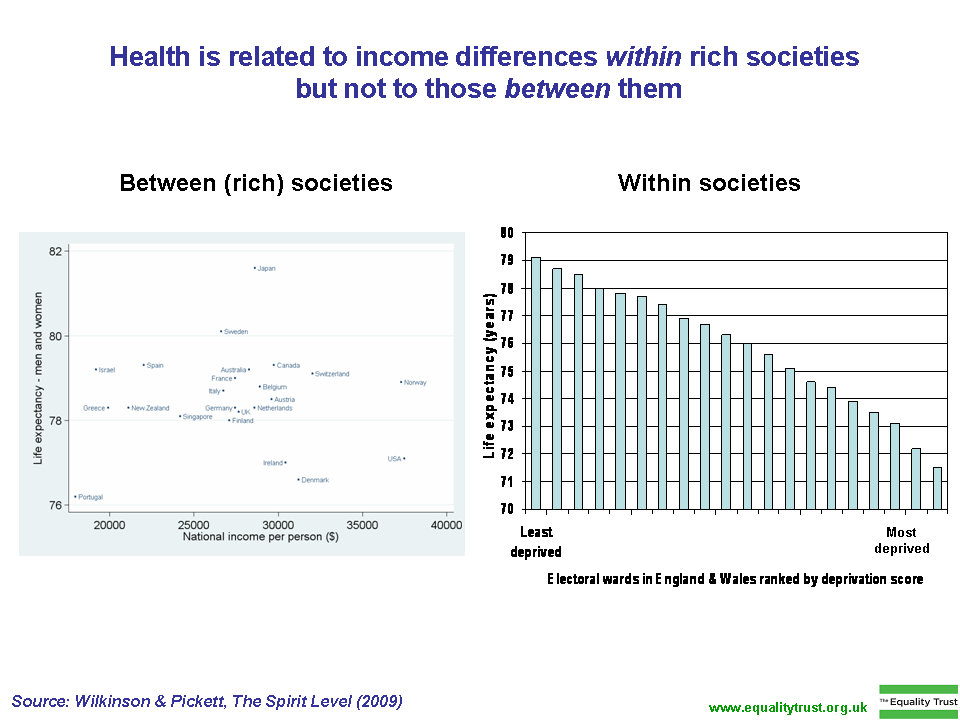 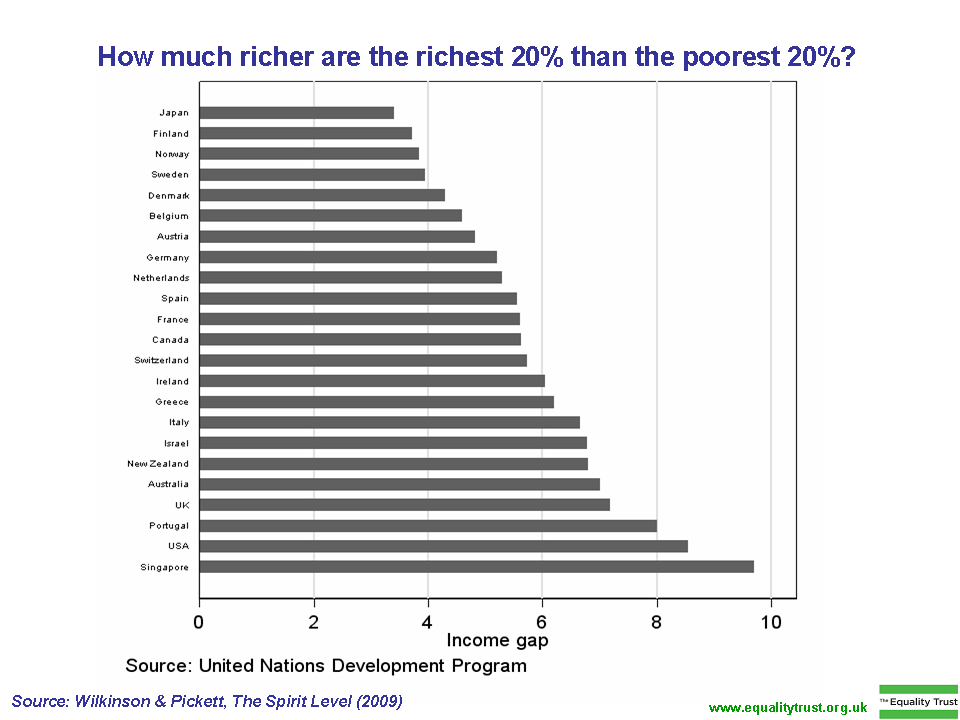 Kysymyksiä
Mikä on kausaalisuhde:  tuottaako hyvinvointi tasa-arvoa vai päinvastoin (korrelaatio EI kerro kausaalisuhdetta)
Parantaako tasa-arvo kaikkien asemaa ja voivatko rikkaat myös paremmin tasa-arvoisessa yhteiskunnassa? Kyllä ja ei.
Voiko kehityksen suuntaa kääntää ja lisätä tasa-arvoa/vähentää tuloeroja?
Sosiaalipolitiikan johdantokurssi 2011
76
Terveys
Mitä eriarvoisempi maa, sitä enemmän terveys- ja sosiaalisia ongelmia
Sitä alhaisempi elinikä samalla tulotasolla
Sitä suurempi lapsikuolleisuus
Sitä enemmän liikalihavuutta
Mikä olisi kausaalimekanismi?
Sosiaalipolitiikan johdantokurssi 2011
77
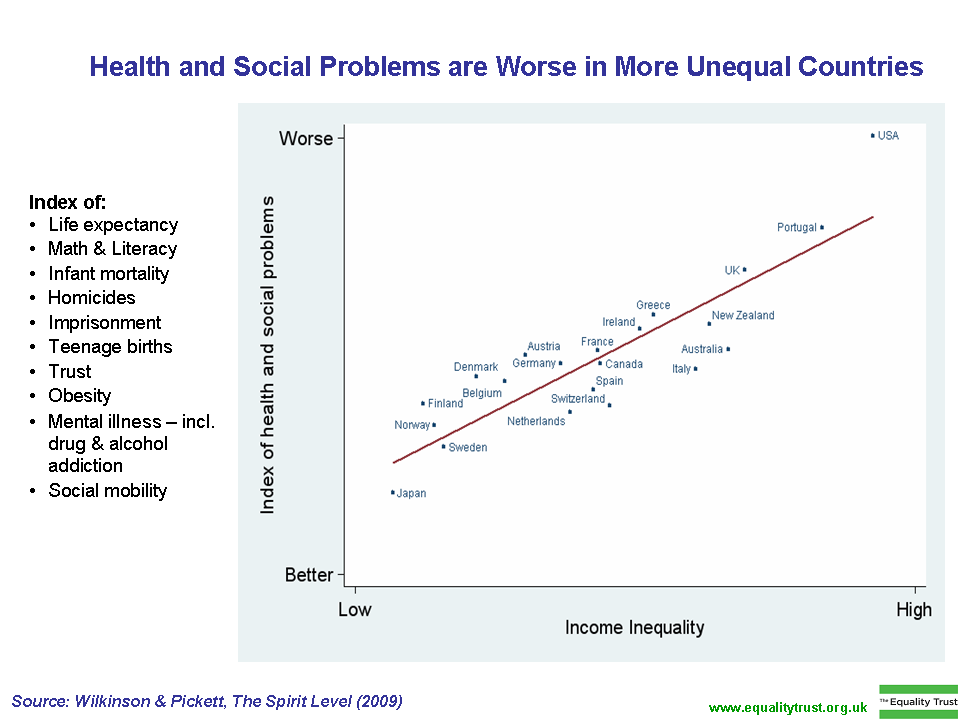 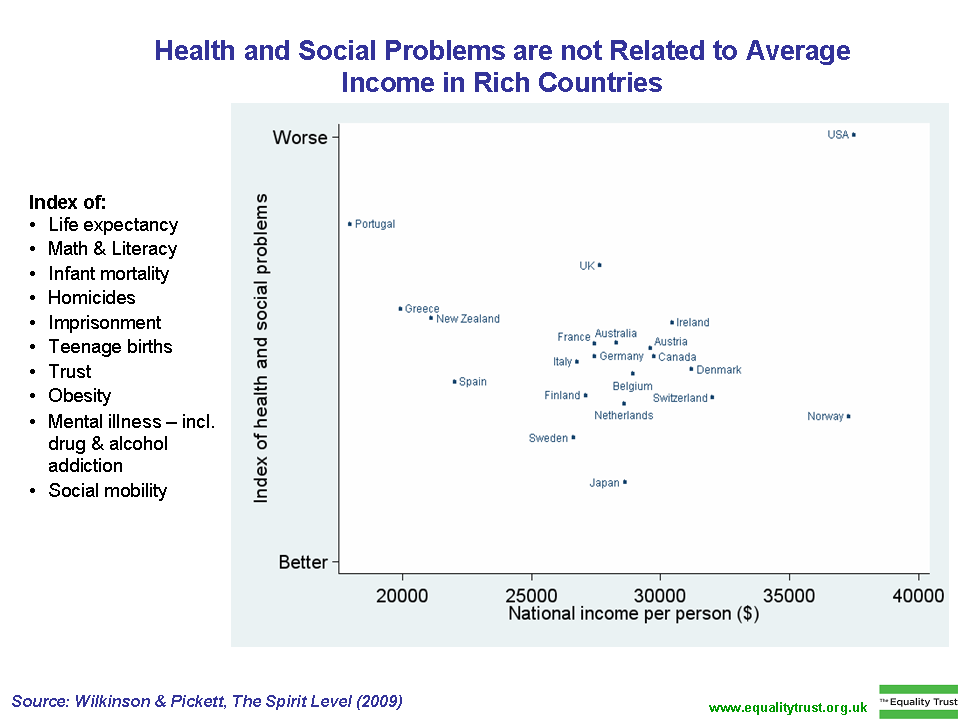 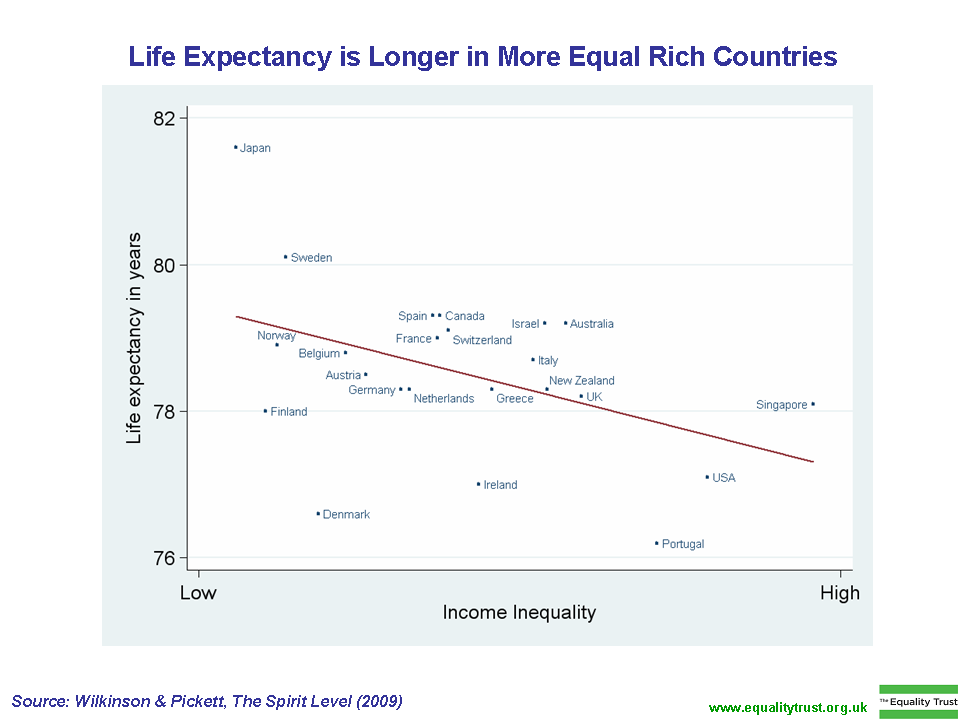 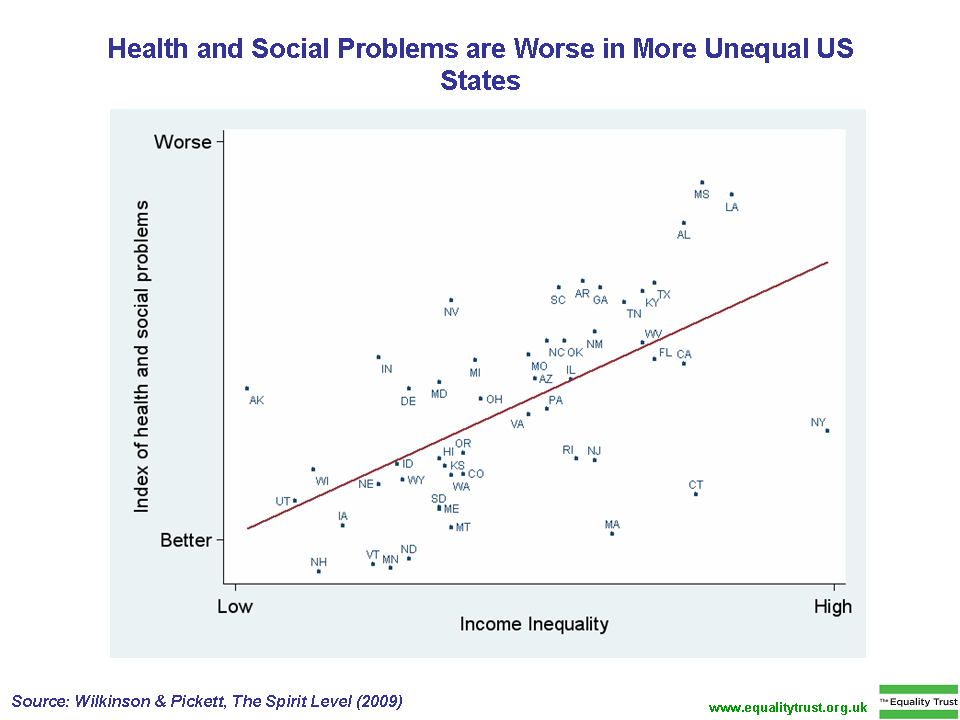 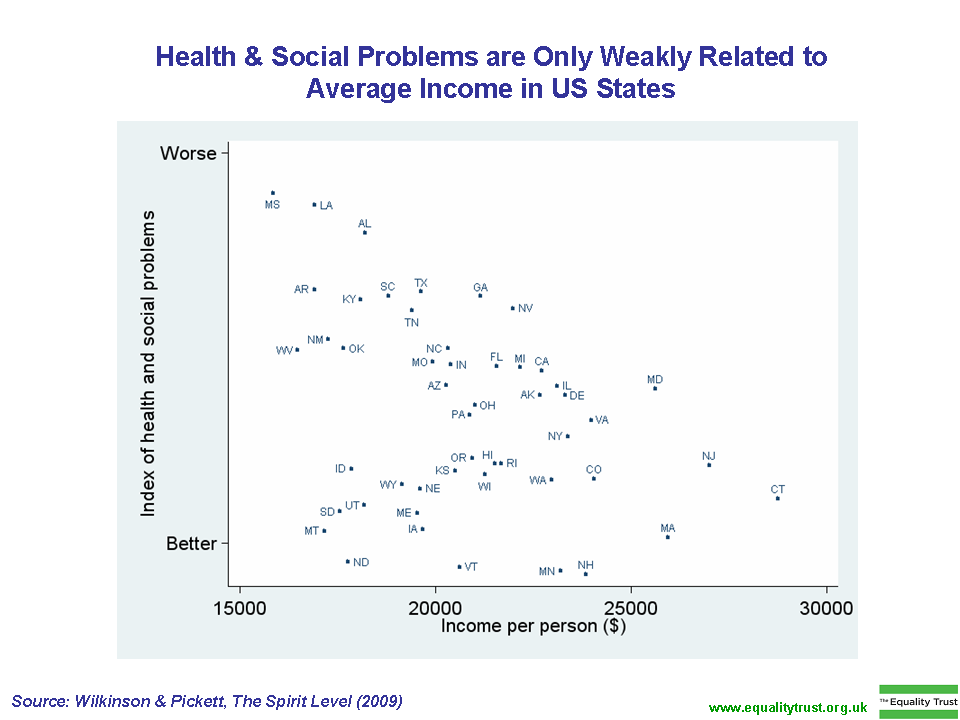 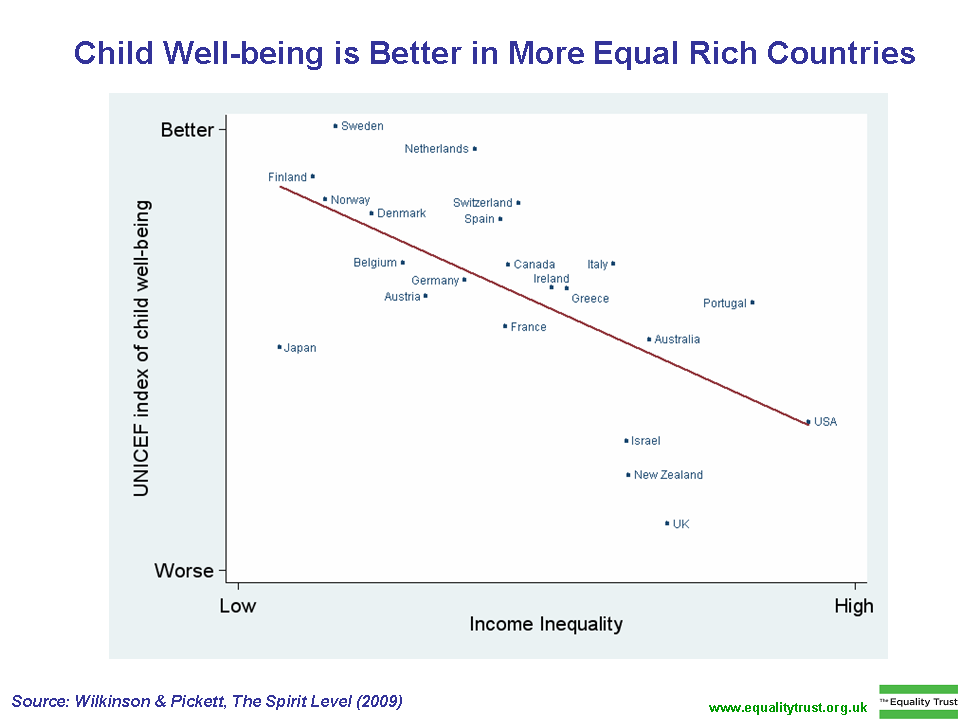 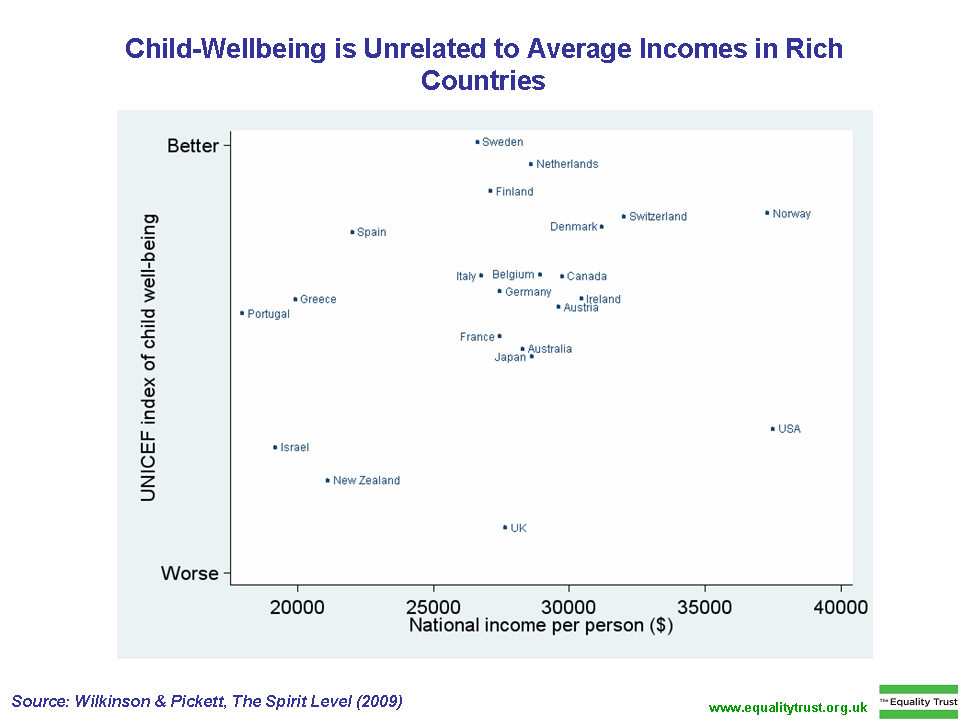 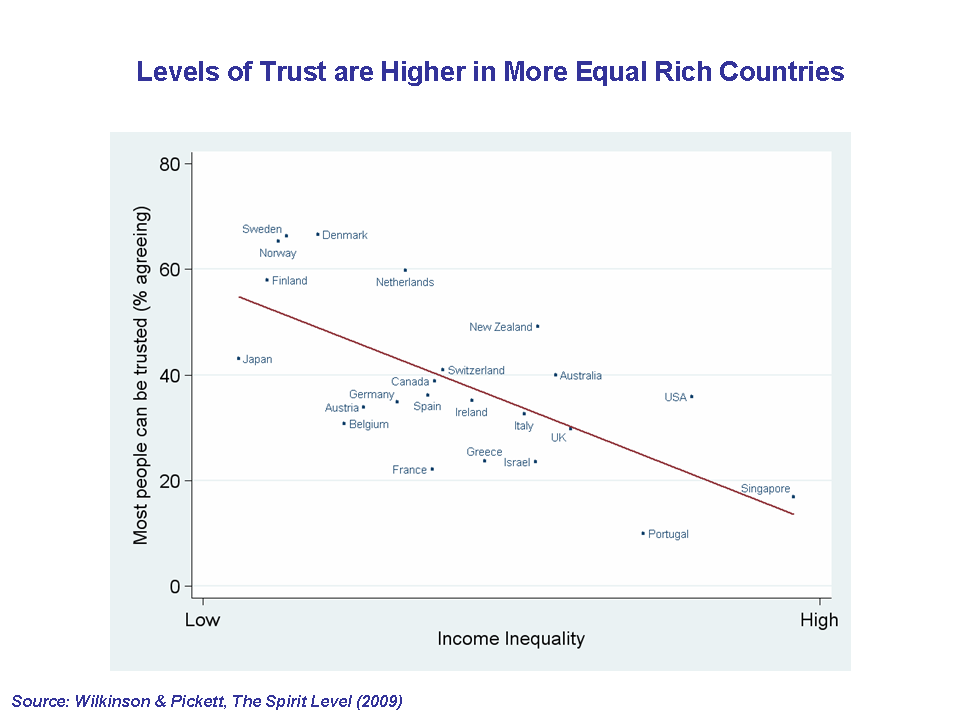 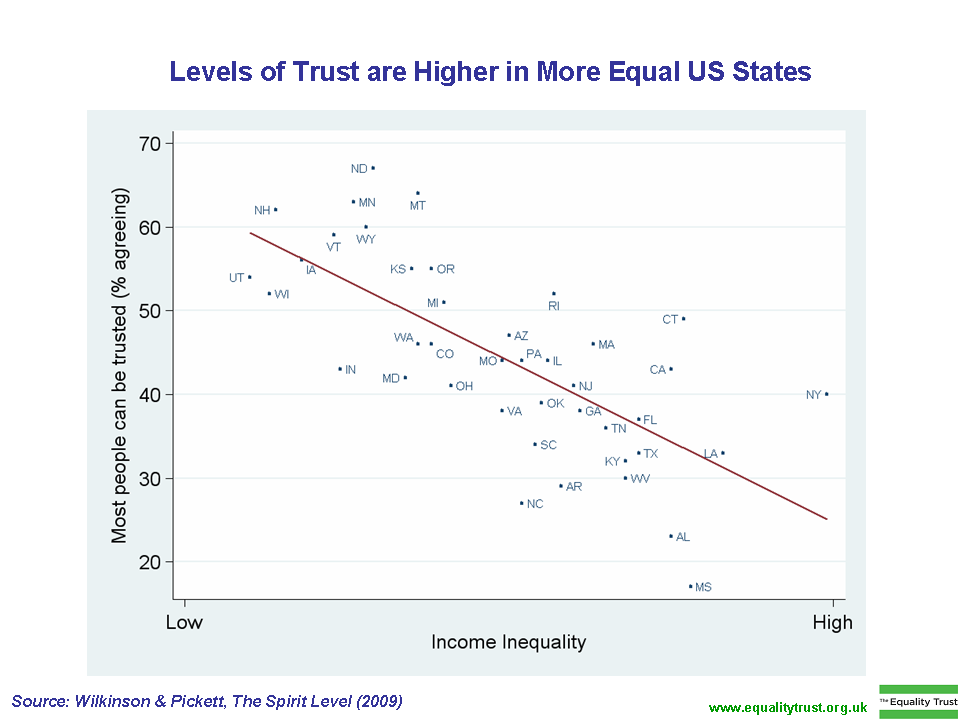 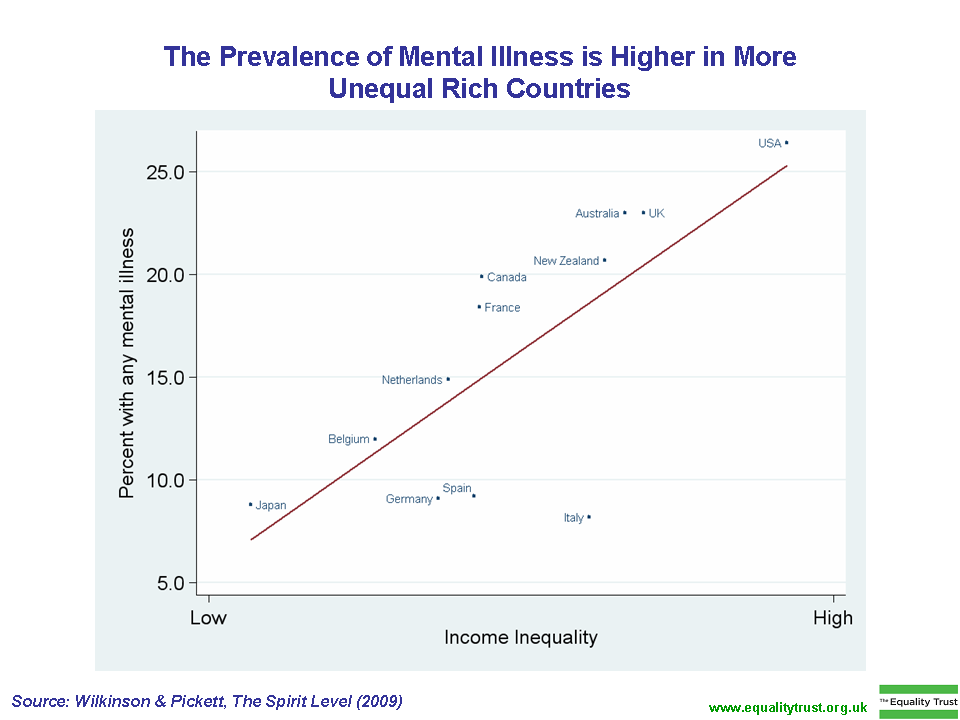 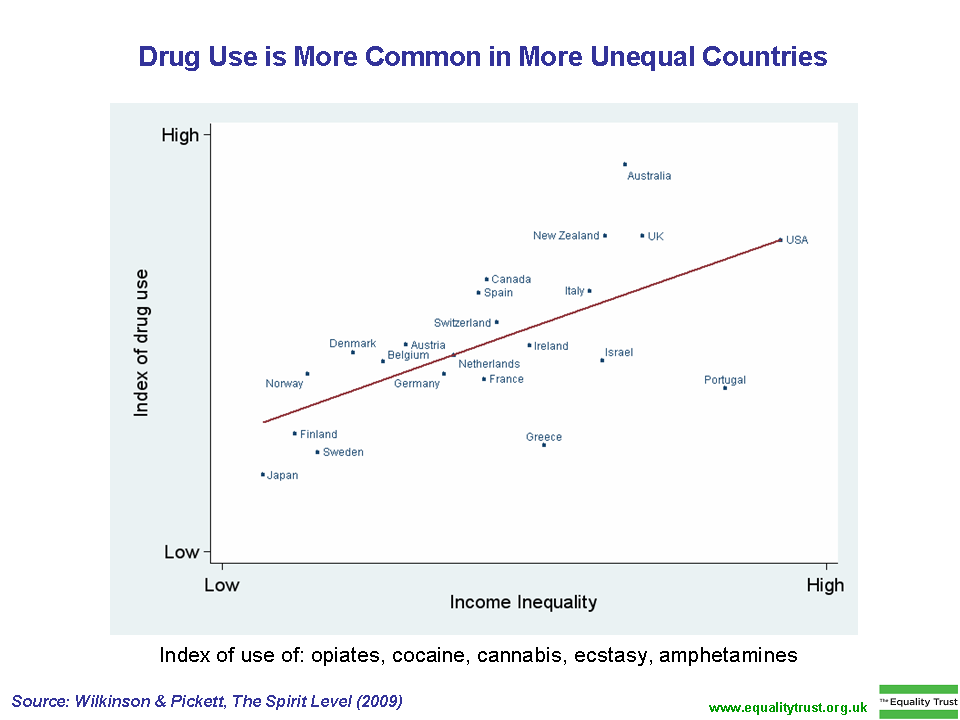 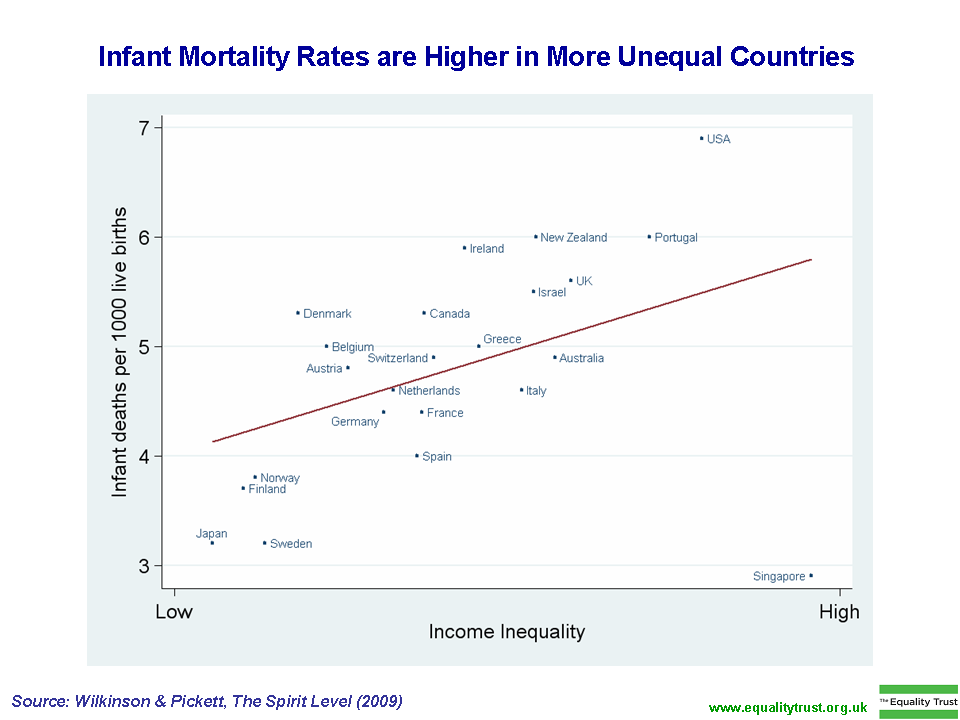 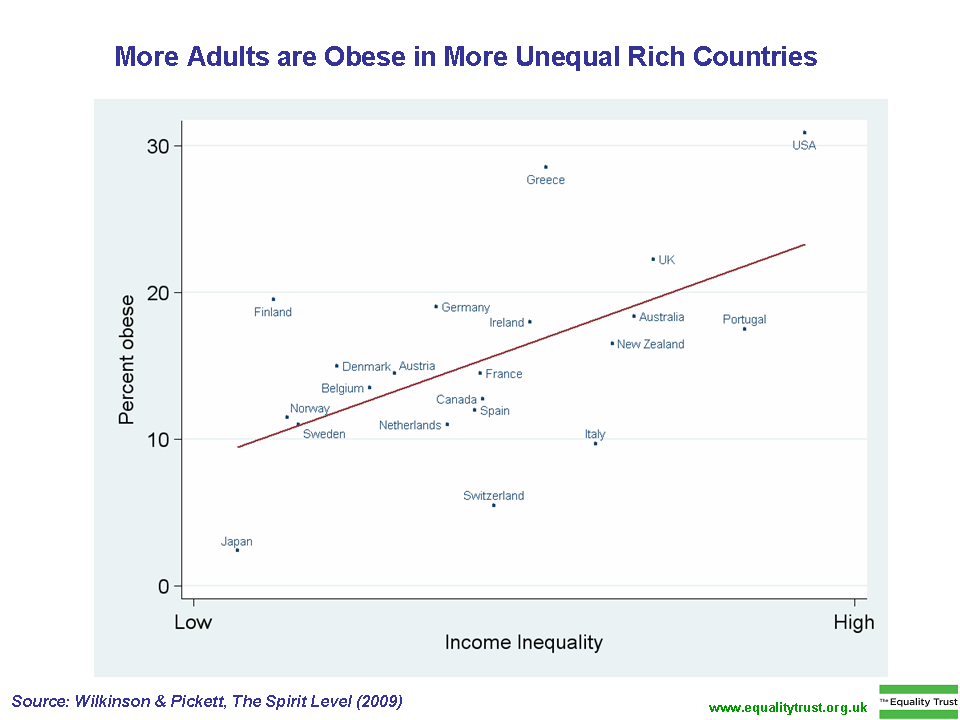 Koulutus
Mitä eriarvoisempi yhteiskunta, sitä heikommat luku- ja matematiikkataidot
Suomi tässä absoluuttista huippua
USA pärjää surkeasti
MUTTA tieteessä tilanne on ikävä kyllä toinen!
(koska tiede nojaa lahjakkuuteen, luovuuteen, erilaisuuteen, eriarvoisuuteen…)
Sosiaalipolitiikan johdantokurssi 2011
91
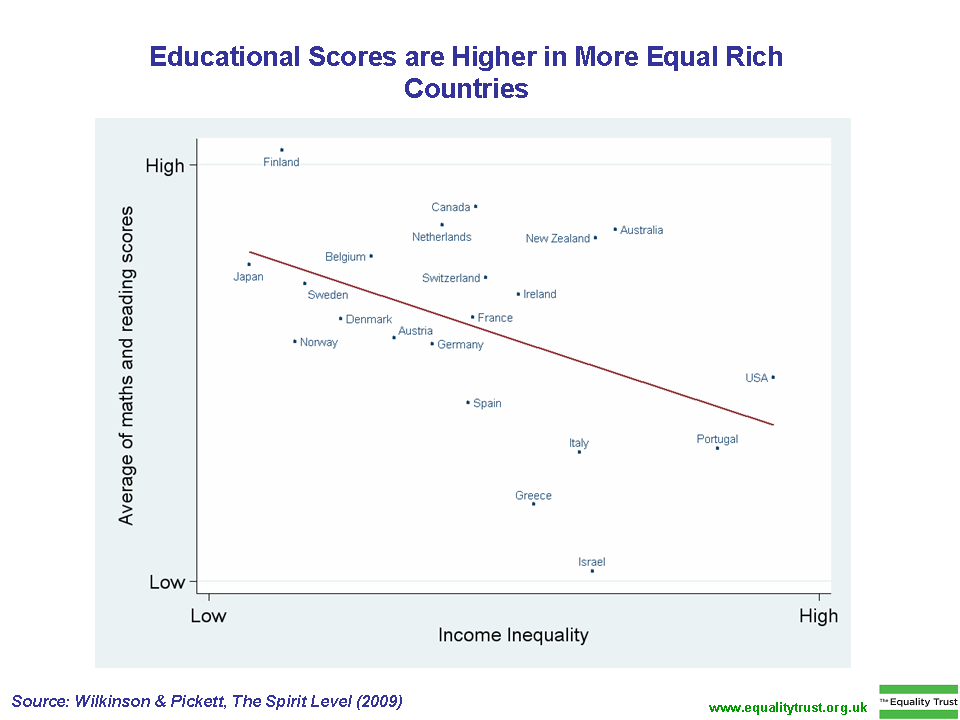 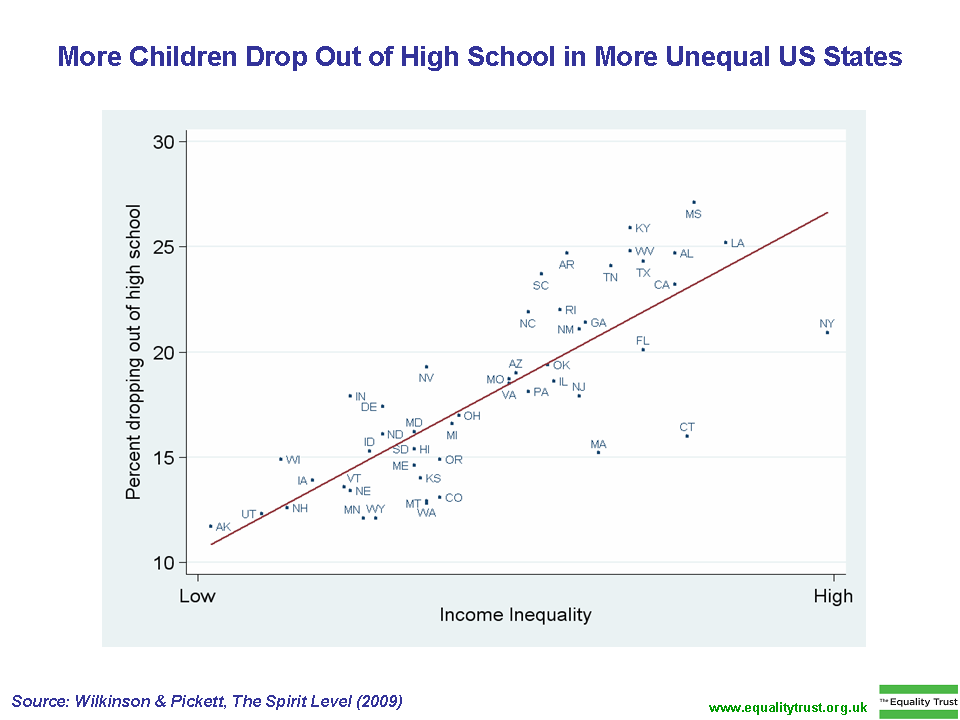 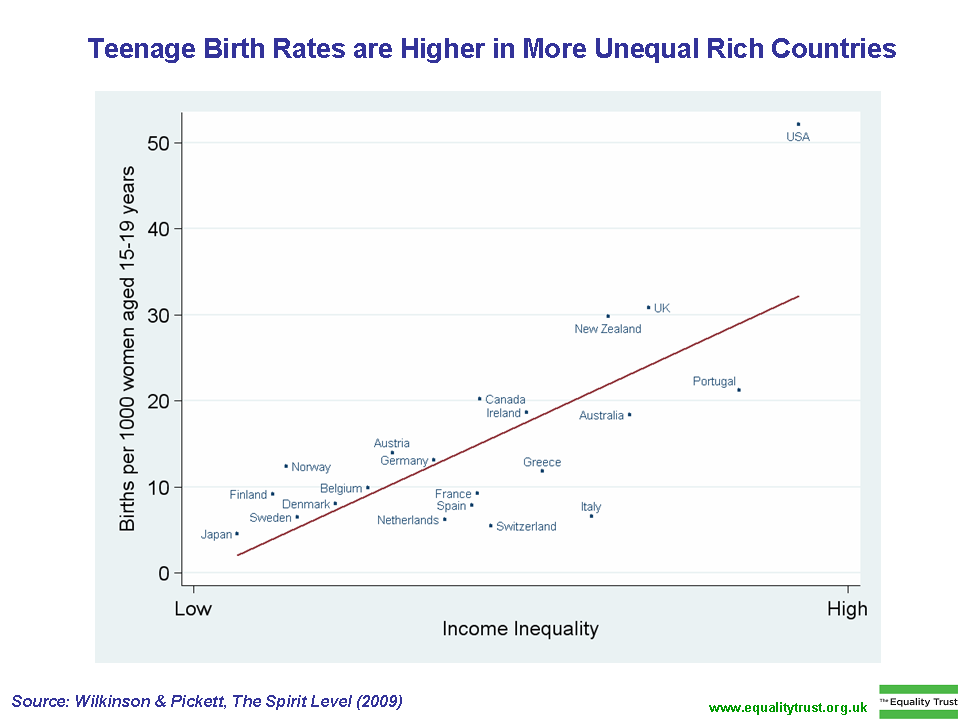 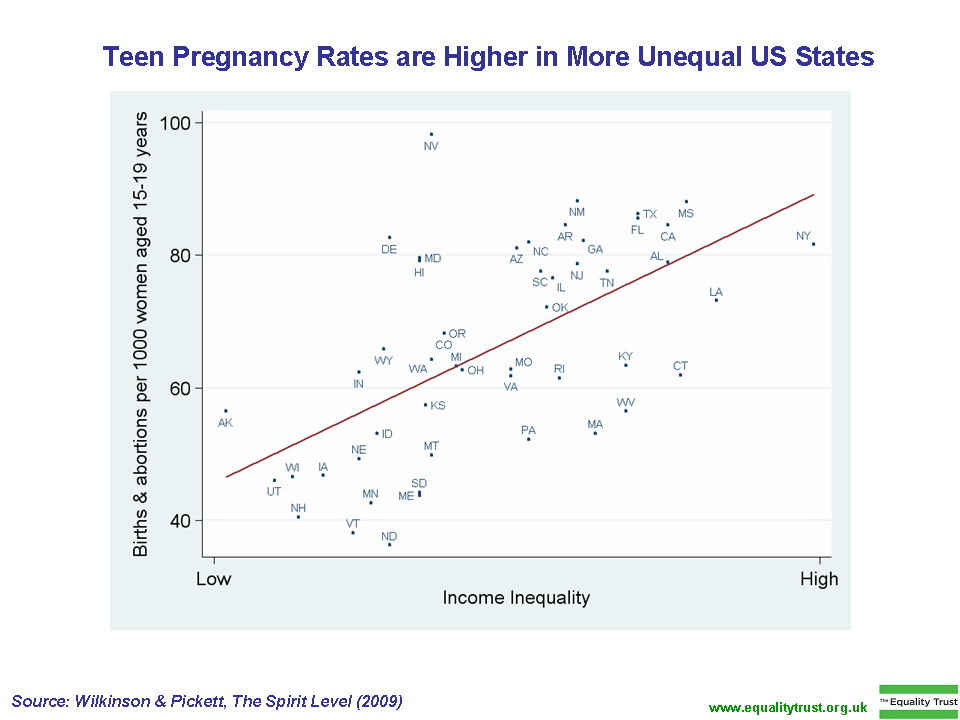 Väkivalta
Mitä eriarvoisempi maa, sitä enemmän väkivaltaa
Suomi poikkeaa tässä oman viiteryhmänsä maista: viina selityksenä
Mutta kun kysytään lapsilta tilanne on selvä: mitä enemmän eriarvoisuutta sitä enemmän tappelua, kiusaamista, epäystävällisyyttä
Sosiaalipolitiikan johdantokurssi 2011
96
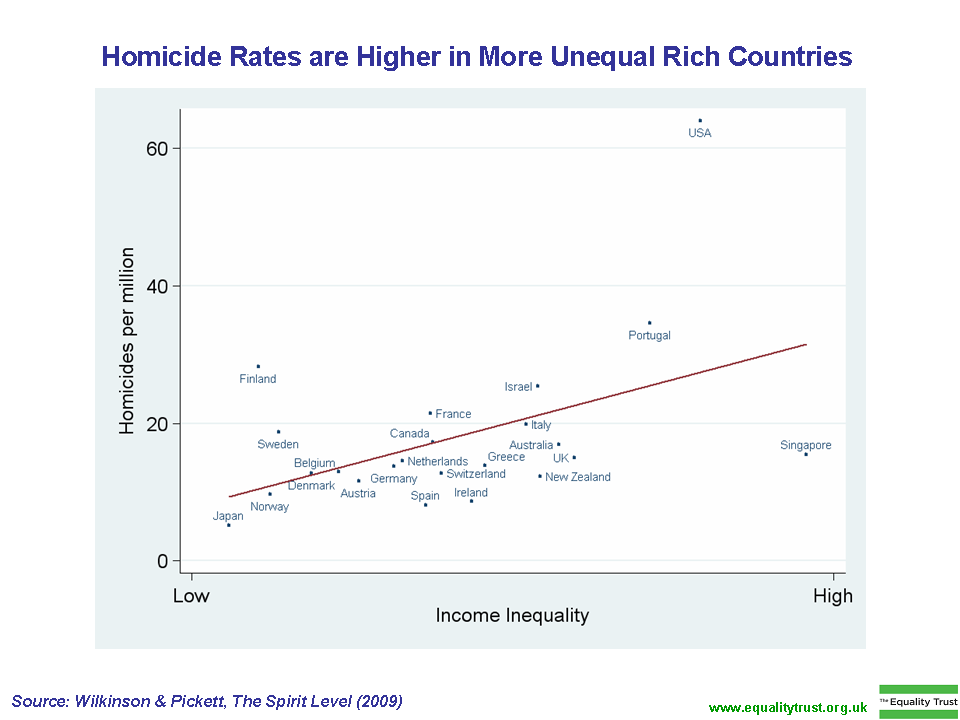 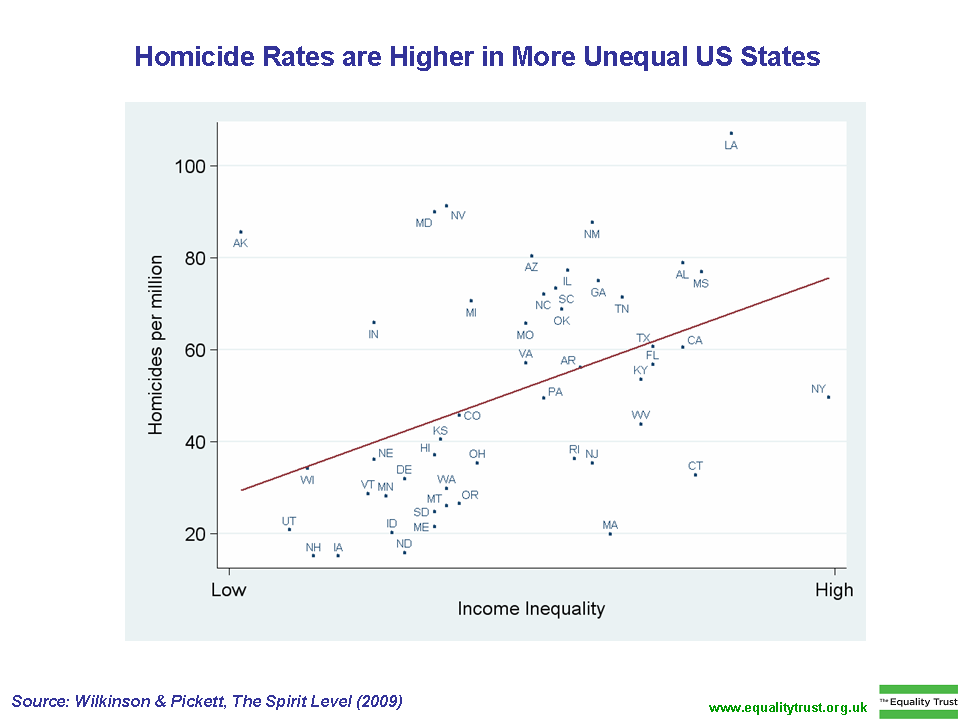 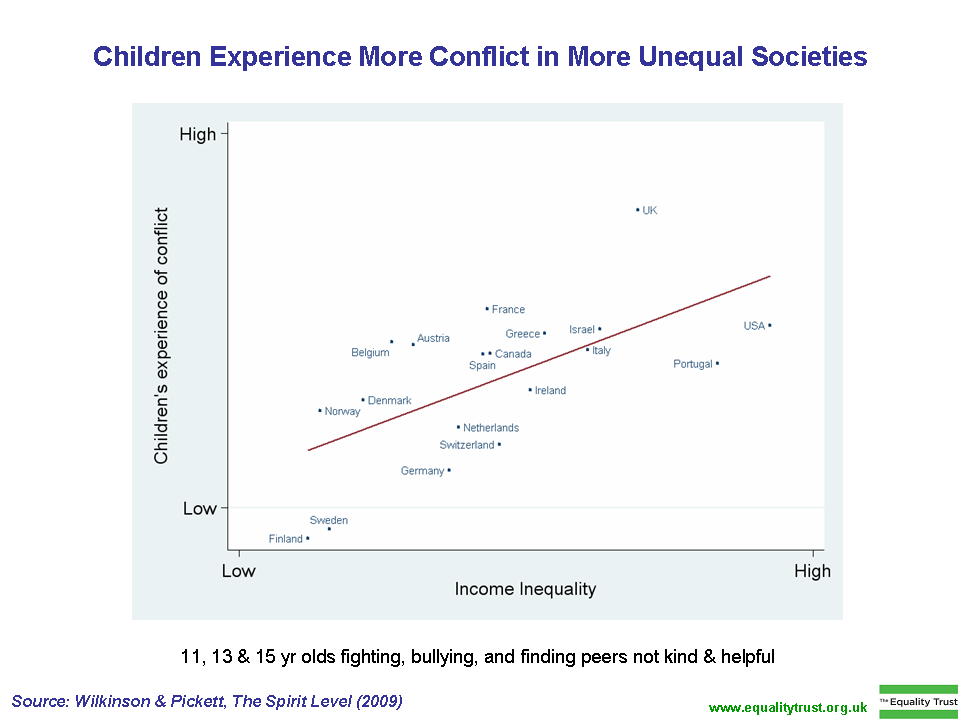 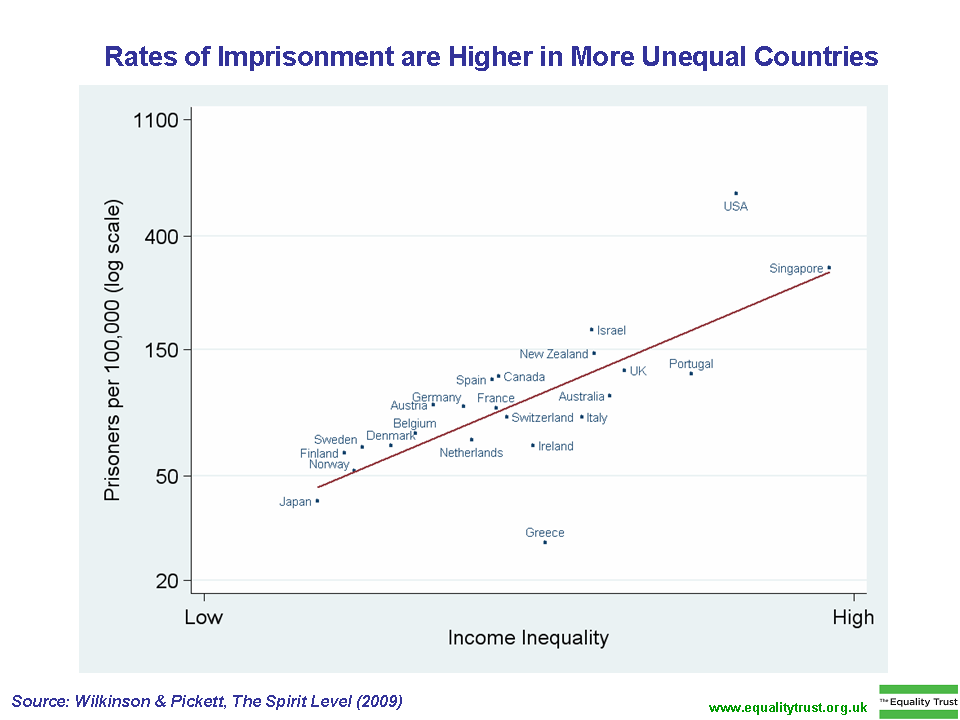 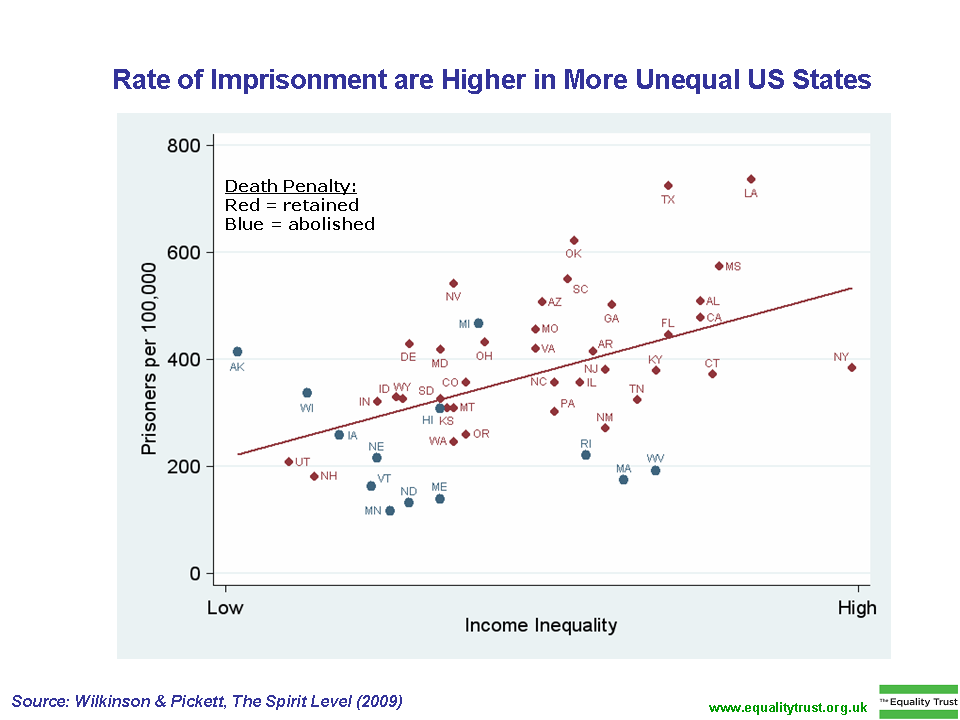 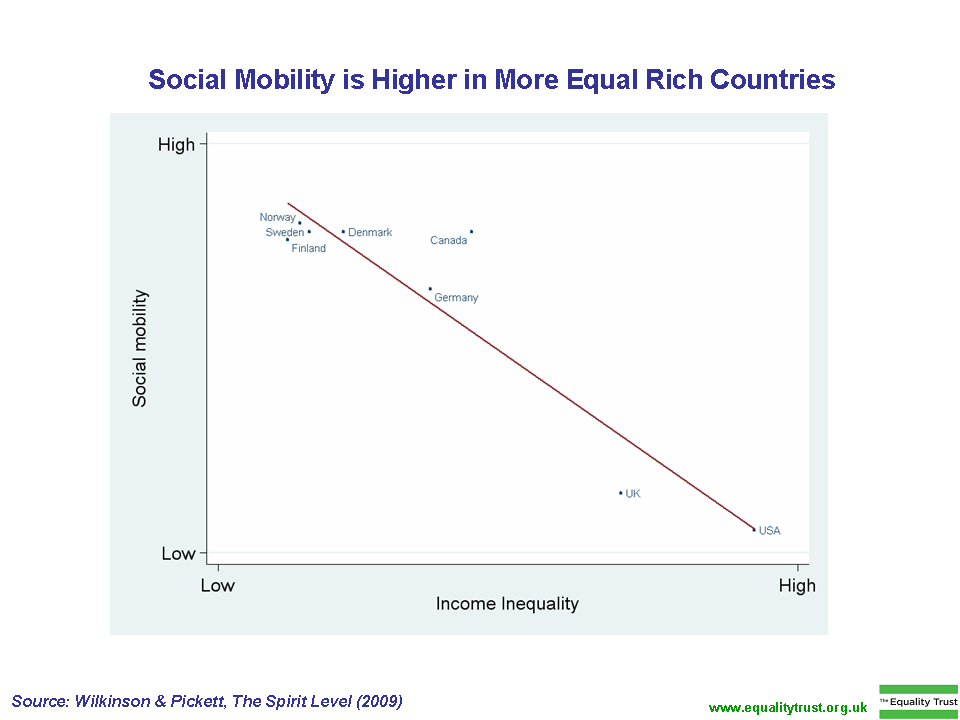 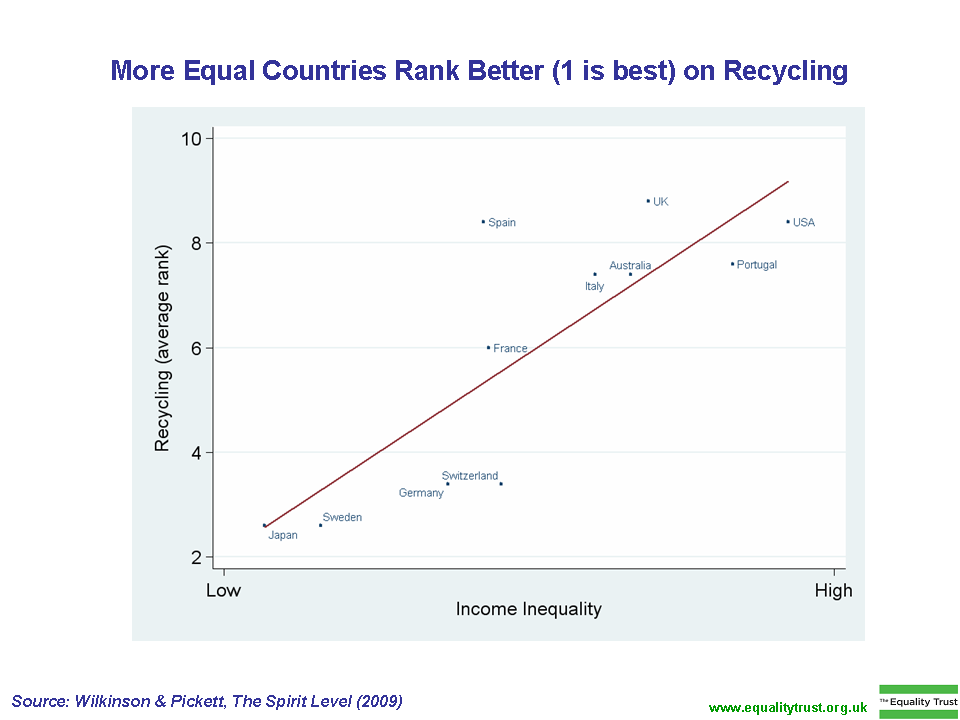 Tuloerojen merkitys
1970-1980-luvulla kaikkein tasaisin tulonjako
Nyt tilanne on räjähtänyt käsiin
Näin myös Suomessa 
Mutta voiko tämän kehityksen kääntää tulontasauksen suuntaan niin kuin 1960-luvulla
Sosiaalipolitiikan johdantokurssi 2011
104
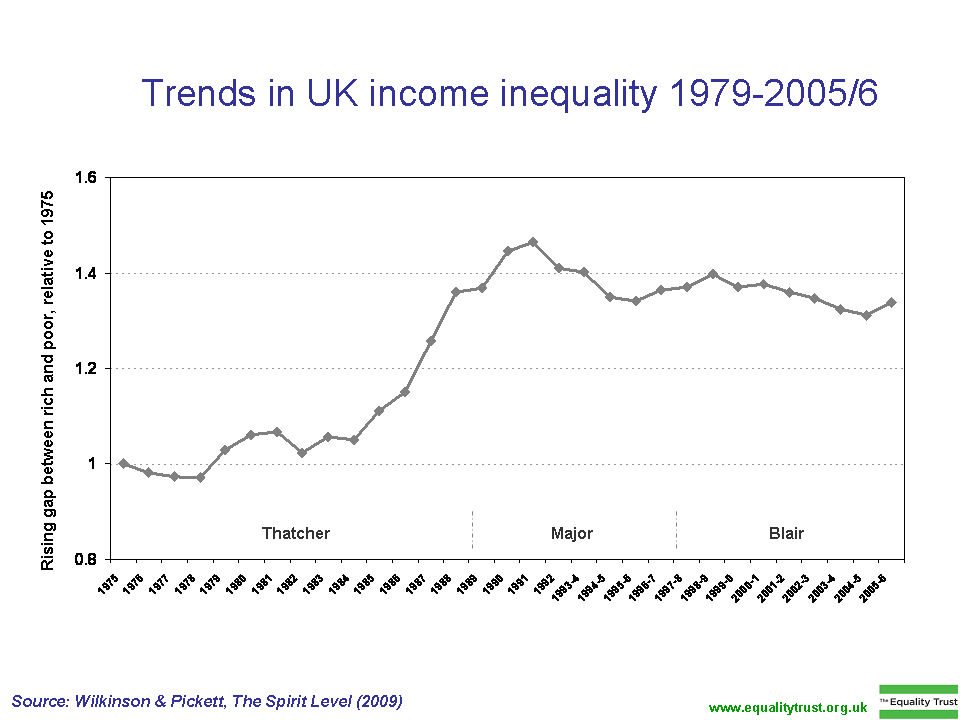 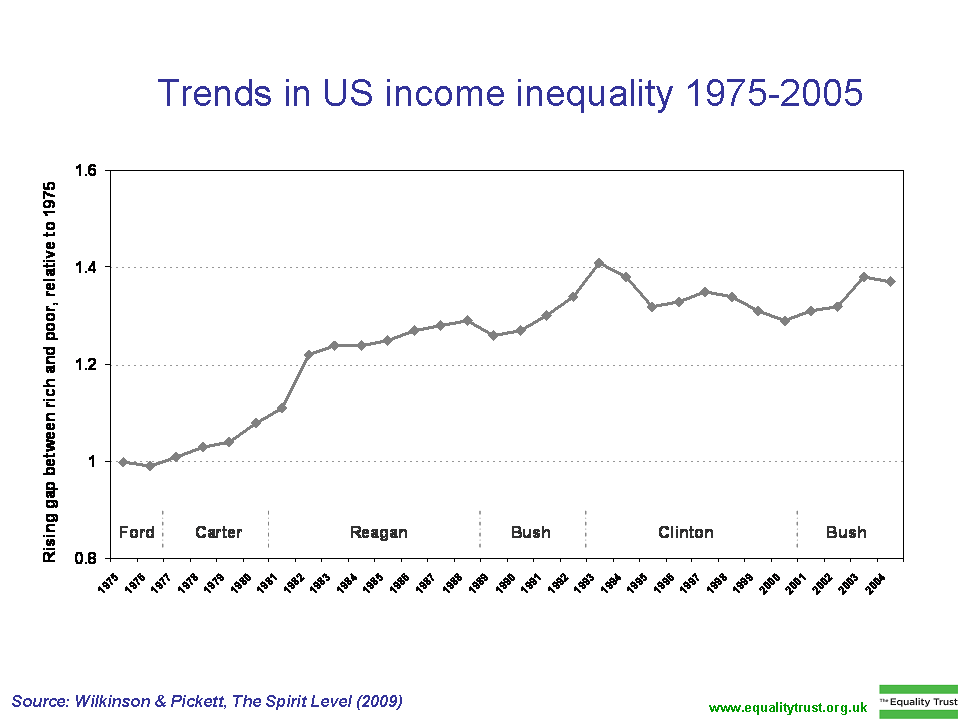 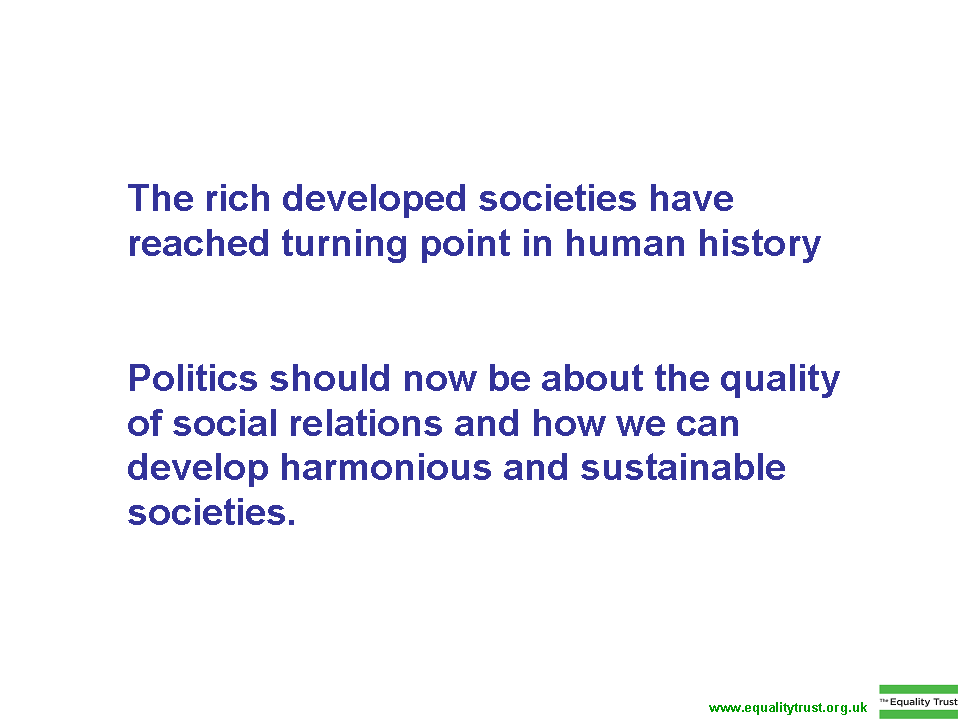 Rajua kritiikkiä!
Tämä on herättänyt kovaa kritiikkiä, esim kun 
Wilkinson Pickett pääsykoekirjaksi
Pelkkä pamfletti
Liian yksipuolinen, ei ota huomioon muita vaihtoehtoja
Voi tutustua keskusteluun webissä!
Sosiaalipolitiikan johdantokurssi 2011
108
Keskustelua
http://www.equalitytrust.org.uk/why
Spirit level delusion http://www.velvetgloveironfist.com/pdfs/SpiritLevelDelusion_Chapter10.pdf
Goldthorpe: http://esr.oxfordjournals.org/content/26/6/731.full
Sosiaalipolitiikan johdantokurssi 2011
109
Goldthorpe-viite
Analysing Social Inequality: A Critique of Two Recent Contributions from Economics and Epidemiology
John H. Goldthorpe
European Sociological Review 26/6 (2009)
Tiukkaa kritiikkiä!
Sosiaalipolitiikan johdantokurssi 2011
110
Seuraavat luettavat tekstit
Sata-komitean lyhyt ja surullinen historia
http://www.stakes.fi/yp/2011/1/roos.pdf
Sata-komitean esitykset:
http://www.stm.fi/c/document_library/get_file?folderId=39502&name=DLFE-6827.pdf
Soininvaara: http://www.soininvaara.fi/category/sata-komitea/
Sosiaalipolitiikan johdantokurssi 2011
111
Vertailu USA:n kanssa
Erittäin tuore Amerikan sosiologiliiton tekemä vertailu. Perusolettamuksenahan on että USA on dynaaminen, vapaa ja taloudellisesti ylivoimainen maa, kun taas Pohjoismaat ovat taantuvia, tosin turvallisia mutta äärimmäisen valvottuja ja verotettuja maita joissa kaikilla menee yhtä huonosti. Myös Suomessa usein ajatellaan näin!
Hyvinvointivaltion kriisi ja pakko siirtyä amerikkalaistyyppiseen malliin: Suomessa Paul Lillrank, Risto Harisalo, Risto E J Penttilä
Mutta onko näin?
J P Roos 2008
112
[Speaker Notes: Contexts,]
Hyvinvointivaltioiden vertailu
Olli Kangas: Pohjoismaat: maailman paras kolkka? Yhteiskuntapolitiikka 4.2008
Pohjoismainen hyvinvointivaltio on selvästi paras ja ns. liberaali on huonompi (mutta Suomi ei aina ole ihan samassa rintamassa muiden Pohjoismaiden kanssa!)
Muut mallit ovat välissä joko välissä tai vielä huonompia
Erityisesti: Lasten hyvinvointi,  subjektiivinen hyvinvointi,  tasa-arvoindeksi,  
Hiukan huonommin : Human development index HDI tai Senin hyvinvointi-indeksi, Human poverty index 2 HPI-2
J P Roos 2008
113
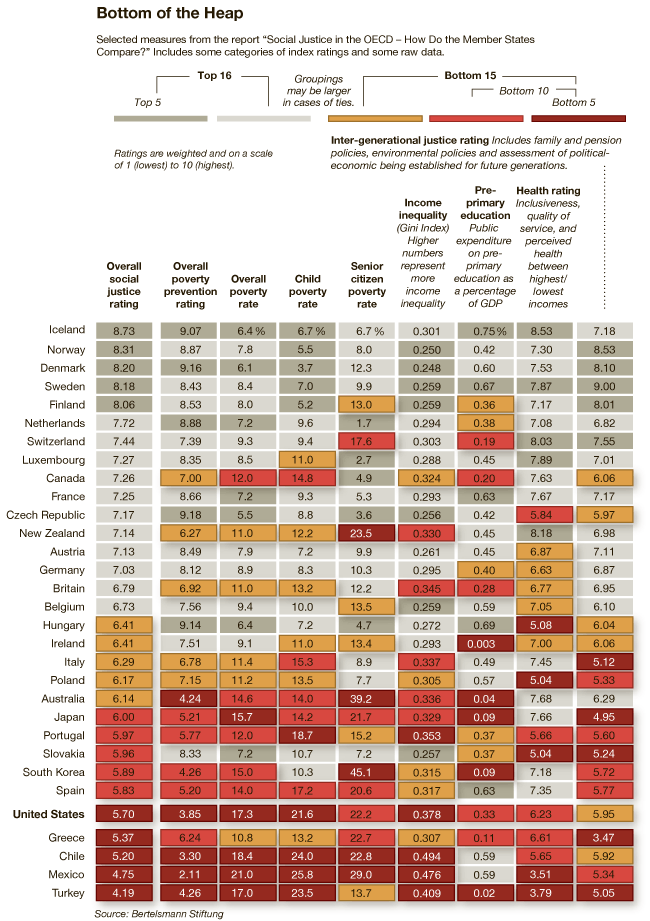 Sosiaalipolitiikan johdantokurssi 2011
114
SATA komitea sosiaalipolitiikan uudistajana
Riittävä perusturva (korkeampi kuin vähimmäisturva)
Työn, sosiaaliturvan, verotuksen ja asiakasmaksujen yhdistäminen työhön kannustavalla tavalla
Ansioturvan, erityisesti työttömyysturvan, kehittäminen aktiivivaihtoehtoja ja työurien pidentämistä tukevaksi
Lainsäädännön, hallinnollisten prosessien ja menettelytapojen yksinkertaistaminen
Rahoituksen kestävyyden varmistaminen
Lisäksi ehdotukset hoitotuen, omaishoidon tuen ja kotitalousvähennyksen yhteensovittamisesta, sosiaalietuuksien verotuksesta ja asiakasmaksuista sekä pienimpien eläketulojen varassa elävien toimeentuloa parantavasta mallista
Sosiaalipolitiikan johdantokurssi 2011
115
Todella laaja tavoite
Koskee sekä perusturvaa = tuloista riippumaton riittävä toimeentulo, että
Ansioturvaa = aikaisempiin tuloihin perustuva turva
Tavoitteena ennen kaikkea työllistyminen, aktivointi, nk. workfare
Paradoksi: tarvitaan paljon rahaa, mutta sitä ei ole tarkoitus käyttää!
Sosiaalipolitiikan johdantokurssi 2011
116
Työ parasta sosiaalipolitiikkaa(Etlan/Sailaksen malli)
Tiukka työperustainen malli jossa perusturva kytketään erilaisiin työmarkkinatoimiin: 
lyhyempi työttömyyskorvausaika
työmarkkinoiden liberalisointi ja diversifiointi 
eläkeiän nostaminen 
viimesijaisen perusturvan houkuttavuuden alentaminen
kaikkien pitää tehdä lisää töitä!
Mutta onko työtä kaikille?
Sosiaalipolitiikan johdantokurssi 2011
117
Perusturvan parantamistavoite
Nostetaan perusturvaa jatkuvasti siten, että se ei jää olennaisesti jälkeen ansioturvasta ja ansiotasosta
Estetään pysyvä köyhyys ja syrjäytyminen
Kannustetaan osittaista osallistumista työhön ja kolmannen sektorin toimintaan 
Olettamuksena on että työstä on pulaa ja vapaaehtoistyö on entistä tärkeämpää
Sosiaalipolitiikan johdantokurssi 2011
118
Perusturvan tason nostaminen
Perusturvan varassa elävien ja muun väestön välisen kuilun kasvun estäminen edellyttää perusturvan tason tuntuvaa korotusta
Tarkastelun kohteena tulee olla sekä perusturva-etuuksien samanaikainen parantaminen (ml. asumistuki) että perusturvan varassa elävien verotuksen lieventäminen
Syyperusteista turvaa on syytä korottaa siten, että toimeentulotukeen turvautumisesta tulee poikkeus
On hyviä perusteita sille, että kansaneläkkeisiin ja muihinkin perusturvaetuuksiin sovellettaisiin työeläkeindeksiä (muuten nämä jäävät jatkuvasti jälkeen)
Mutta kaikki tämä tulisi todella kalliiksi (vähintään 30 % korotus)
Sosiaalipolitiikan johdantokurssi 2011
119
Hallinnollisia toiveita
Yhden asioinnin periaate
Käsittelytakuu etuusasian ensikäsittelyyn
Nopea ja laadullisesti hyvä muutoksenhakumenettely
Käsittelyprosessien yksinkertaistaminen
Toimeenpanon nopeuttamiseksi sähköinen
palkkatodistus
Selkeytetään käsitteitä ja määräytymisperusteita
Lainsäädännön rakennetta uudistetaan
Sosiaalipolitiikan johdantokurssi 2011
120
Sata-komitean esityksiä
Perustoimeentulon indeksisidonnaisuus (ei toimeentulotuki)
Takuueläke
Työmarkkinatuen irrottaminen tarveharkinnasta (puolison tulot eivät vaikuta) Ei toteutunut vielä
Ansiosidonnainen työttömyyskorvaus kaksiosaiseksi: lyhyt ”vapaa kausi” ja sen jälkeen ”aktivointikausi”
Yhden luukun periaate
Sosiaalipolitiikan johdantokurssi 2011
121
Mitä ei toteutunut
Toimeentulotuki Kelasta = kvasiperustulo
Selkeä tasokorotus perustoimeentuloon (siis ei lisärahaa)
Järjestelmän selkeyttäminen ja yksinkertaistaminen
Perustulon ja ansiosidonnaisten etuuksien irrottaminen toisistaan
Sosiaalipolitiikan johdantokurssi 2011
122
Perustulo
Soininvaaran oma esitys:
N 350 euron suuruinen veroton kuukausitulo kaikille
Tämän päälle sitten syyperustaisia etuuksia ja ansiosidonnaisia jotka verollisia
Tulo- ja omaisuusveroprosentti n 42
Sosiaalipolitiikan johdantokurssi 2011
123
Sidos työmarkkinatuen ja ansiosidonnaisen korvauksen välillä
Peruspäiväraha (n 25.7 e)
45% 105xperuspäiväraha (n 2700 e/kk) (68)
20% ylimenevältä osalta (5000 e -> 90 e)
Peruspäivärahan maksaa valtio, ansiosidonnaisen osuuden työnantajat ja työntekijät
Ratkaiseva ero
Sosiaalipolitiikan johdantokurssi 2011
124
Terveyden luokkaerot
STMn raportti (pre20090115.stm.fi/pr1200993384304/passthru.pdf) s 47!
Erittäin merkittävä ongelma Suomessa
Kaksi aspektia: sukupuoli ja luokka ovat yhtä vahvoja ja vaikuttavat samaan suuntaan: 
Luokkaa mitataan kuitenkin pääasiassa koulutustasolla, joka ei ole ihan sama asia
Raskas ruumiillinen työ on joka tapauksessa erittäin epäterveellistä
Mutta myös esim. työväenluokkaiset alkoholitavat ovat haitallisempia kuin ”sivistynyt juominen”.
Sosiaalipolitiikan johdantokurssi 2011
125
Toimintakyky Suomessa surkea
Sosiaalipolitiikan johdantokurssi 2011
126
STMn raportti
Terveyden eriarvoisuus Suomessa
Sosioekonomisten terveyserojen muutokset 1980-2005

Sosiaali- ja terveysministeriö Julkaisuja 2007:23

JPR: arvosteluYhteiskuntapolitiikka-lehti:
http://www.stakes.fi/yp/2008/3/roos.pdf
Sosiaalipolitiikan johdantokurssi 2011
127
Perusasetelma
Suomessa poikkeuksellisen isot erot (ja kasvavat)
Sukupuolierot huomattavan suuria
Luokka- ja koulutuserot lähes saman suuruisia
Sukupuolierot kaventumassa lievästi, koulutuserot kasvussa (yksi vuosi koulutusta – 8-9 % alempi kuolleisuus!)
Miksi näin?
Voiko eroja kaventaa?
Sosiaalipolitiikan johdantokurssi 2011
128
Perusselitykset: Ympäristöselitykset
Artefakta – näennäisyhteys  KUMOTTU
Kulttuuri (ja elämäntapa)selitys: luokkakulttuurit vaikuttavat elämäntapoihin jotka vaikuttavat terveyteen KYLLÄ, mutta mistä luokkakulttuurit tulevat? 
Lapsuuden olosuhteet, biografinen malli KYLLÄ
Aineelliset tekijät (resurssien saatavuus) KYLLÄ
Sosiaalipolitiikan johdantokurssi 2011
129
Perusselitykset: Valikoitumisselitykset
Valikoitumisselitys 1: ne joilla on hyvä terveys, pääsevät parempiin asemiin PIENI MERKITYS
Valikoitumisselitys 2:  ne jotka pärjäävät paremmin koulussa osaavat myös huolehtia terveydestään SUUREMPI MERKITYS
Sukupuoliero TODELLINEN, mutta miksi naiset elävät pitempään (adaptaatio)?
Lapsuuden olosuhteet, biologinen selitys, geenit TÄRKEÄ
Sosiaalipolitiikan johdantokurssi 2011
130
Voiko eroihin vaikuttaa?
Elämäntavat : voi vaikuttaa valistuksella
Aineelliset tekijät: voi vaikuttaa, tulontasaus, lapsiköyhyys
Lapsuuden olosuhteet  (vaikeampi vaikuttaa, ainakin jälkikäteen, mutta vanhempiin kohdistuva valistus)
Koulutus: kaikille ei voi antaa korkeakoulututkintoa?
Eivät sulje pois toisiaan 
Politiikan vaikutukset eivät toteudu heti, vaan vasta 50-100 vuoden kuluttua!
Sosiaalipolitiikan johdantokurssi 2011
131
Koulutuksen merkitys
Koulutuksella on universaaleja positiivisia vaikutuksia
Mitä enemmän koulutusta sitä enemmän kaikkea muuta
Mutta koulutus on vahvasti periytyvää: vanhempien koulutus vaikuttaa lasten koulutukseen
Koulutuksella vahva taipumus eriytyä ja luoda eroja
J P Roos 2008
132
Koulutuksen merkitys 2
Toisaalta koulutus liittyy lahjakkuuteen: kaikki eivät pärjää
Mutta sosiaalisella taustalla myös merkitystä
Raha synnyttää myös luokkaeroja, mutta ilmaisuuskaan ei takaa tasa-arvoa
Koulutus tuottaa siis myös terveyttä ja hyvinvointia ja antaa pääsyn mukaviin töihin
Aika epäreilua?
Sosiaalipolitiikan johdantokurssi 2011
133
ISO ongelma
Miten saada köyhät, huonosti koulutetut, huonosti elävät, huonosti pärjäävät huolehtimaan itsestään (ja lapsistaan) kunnolla/riittävästi niin etteivät vahingoita omaa ja lastensa terveyttä?
Kaikki liittyy kaikkeen: geenit, ympäristö,  lapsuuden olosuhteet, luokat, koulutus, sukupolvet…
”hyvät” kehät ja ”huonot” kehät eivät leikkaa
Tarvitaan toimivia teorioita!
J P Roos 2008
134
Yhteiskuntatieteiden perusongelma
Yhteiskuntatieteiden merkitys on supistunut, koska ne eivät tutki relevantteja ongelmia konkreettisesti
Ne rakastavat hyödyttömiä käsitteitä, sosiaalista konstruktiota, erilaisia keinotekoisia asetelmia (refleksiivisyyttä, ”toista” tietoa, riskiä ym.). 
Ne eivät kysy kiinnostavia, selkeitä kysymyksiä
Ne eivät anna konkreettisia vastauksia
Ne eivät edes yritä testata mahdollisia teorioitaan 
Ne eivät tuota kasautuvaa tietoa
Ne torjuvat uuden relevantin tutkimustiedon muista tieteistä, erityisesti biologiasta
Sosiaalipolitiikan johdantokurssi 2011
135
Maailman selittäminen
Mitä tapahtuu todella?
Miten yhteiskunta toimii?
Mitä on yhteiskunta?
Onko yhteiskunta oikeasti olemassa?
Seuraavassa joitakin positiivisia esimerkkejä
Sosiaalipolitiikan johdantokurssi 2011
136
Teorian ja empirian suhde
Teorioiden paremmuus?
Olennaista: teorian tulee toimia empiirisesti
(esimerkki: kvanttiteoria selitti empiirisiä havaintoja paremmin kuin klassinen fysiikka)
Yhteiskuntatieteissä tarvitaan myös empiiristä selitystä pohjalle ja teorian pitäisi nojata empiriaan
Yhä enemmän empiriasta irrallista teorianmuodostusta
Sosiaalipolitiikan johdantokurssi 2011
137
Pinker: väkivallan historia
Teesi: väkivalta on historiallisesti vähentynyt dramaattisesti
Eniten väkivaltaa primitiivisissä yhteisöissä
Suurin vähennys liittyy Pinkerin mielestä siihen että ihmisen hyvät ominaisuudet ovat päässeet esille koska yhteiskunta tekee sen mahdolliseksi
Lähteitä:  http://www.amazon.com/Better-Angels-Our-Nature-Violence/dp/0670022950/ref=sr_1_1?ie=UTF8&qid=1320327187&sr=8-1
http://edge.org/conversation/mc2011-history-violence-pinker
Sosiaalipolitiikan johdantokurssi 2011
138
Göran Therborn: The World. A Beginner’s Guide
Kolme osaa:
Ihmiskunnan evoluutio
Poliittistaloudellinen kehitys ja tilanne
Ihmisen elämä syntymästä kuolemaan
Sosiaalipolitiikan johdantokurssi 2011
139
Ihmisen toiminnan viisi voimakenttää
toimeentulon tavat (biologia+kulttuuri), 
Demografia (biologia) 
kulttuurinen kommunikaatio, 
tunnustus ja kunnioitus, 
oppiminen ja 
kollektiivinen poliittinen organisaatio.
Sosiaalipolitiikan johdantokurssi 2011
140
Viisi sivilisaatiota
Kiinalainen
Intialainen
Länsiaasialainen (islamilainen)
Eurooppalainen
Saharan eteläpuolinen afrikkalainen
Perustuvat perhejärjestelmiin (toimeentulo plus demografia)
Sosiaalipolitiikan johdantokurssi 2011
141
Kuusi globalisaatioaaltoa
Tuhat-luvun puoliväli, suuret maailmanuskonnot jäsentyvät plus sivilisaatiot
1500-luvun löytöretket
”nollas” maailmansota 1750-1815 (Englanti vs Ranska liittolaisineen)
1800-luvun teollistuminen ja vapaakauppa
Kylmä sota toisen maailmansodan jälkeen 
Informaatio ja uusliberalismi
Sosiaalipolitiikan johdantokurssi 2011
142
Elämänkulun muutos
1800-luvulle asti elintaso pysyi samana, vain heilahteluja huonojen ja hyvien aikojen välillä
Intialaiset työläiset paremmin palkattuja kuin eurooppalaiset aina 1800-luvun lopulle asti
Tälläkin hetkellä sisäiset erot usein isompia kuin alueelliset erot: Glasgow’ssa köyhät kurjempia kuin Venäjällä, USA:ssa surkeampia alueita kuin Intiassa
Sosiaalipolitiikan johdantokurssi 2011
143
”Ihanteellinen elämänkulku”
Paras syntyä pohjoismaissa, käydä koulua Suomessa, matkustaa, opiskella Oxbridgessä, mennä naimisiin Aasiassa jonkun muusta kulttuurista tulevan kanssa, työelämä Eteläisessa Aasiassa tai Intiassa, eläkkeelle jossain rauhallisessa ympäristössä (Geneve tai Vancouver!) ja lopulta taas hoitoon Pohjoismaissa (mutta tulla haudatuksi Etelä-Afrikassa tai Lagosissa!)
Sosiaalipolitiikan johdantokurssi 2011
144
Rasismia?
HS lauantai 12.11.2011
”on tunnustettava tosiasia että jotkut kansat ovat älykkäämpiä kuin muut”
Samaa tai osittain samaa mieltä: 21%
Osittain tai täysin eri mieltä 74%
MUTTA on täysin varmaa että ihmisten älykkyys vaihtelee yksilöllisesti
Sosiaalipolitiikan johdantokurssi 2011
145
Älykkyys on normaalijakautunut
Suurin osa ihmisiä on lähellä keskiarvoa
Jakautuman ääripäissä on vähän väkeä
Älykkyyttä on mitattu paljon
Keskiarvo vaihtelee maittain
Älykkyys on noussut jatkuvasti (Flynn-efekti)
Älykkyyden perusmääritelmä: yleinen kyky ratkaista ongelmia ja oppia uutta
Sosiaalipolitiikan johdantokurssi 2011
146
PISA tutkimus
PISA tutkimuksessa mitataan koululaisten lukemisen ymmärtämistä ja matemaattista oppimista
Alkaa olla jo maailmanlaajuinen
Isot erot eri maiden välillä: Suomi kärjessä,  
http://www.minedu.fi/export/sites/default/OPM/Julkaisut/2010/liitteet/okm21.pdf?lang=fi
Sosiaalipolitiikan johdantokurssi 2011
147
Lynn-Vanhanen
Lynn-Vanhanen IQ and Global inequality
http://www.mv.helsinki.fi/home/jproos//lynnvanhanen.htm
Taloudellisen kehittyneisyyden selityksenä kansakuntien älykkyyserot
Kiistanalainen!
Kuitenkin: esim PISA:n ja ÄO:n korrelaatio erittäin korkea. PISA ok selittäjänä, ÄO ei…
Sosiaalipolitiikan johdantokurssi 2011
148
IQ ja PISA
Mitattu täysin riippumattomasti
Kv. IQ mittauksissa pyritty eliminoimaan koulutuksen vaikutus
PISA mittaa eksplisiittisesti lukutaitoa ja matemaattisia kykyjä (koulussa saatuja)
Korrelaatio 0.8!
http://www.sciencedirect.com/science/article/pii/S0160289606001425
Sosiaalipolitiikan johdantokurssi 2011
149
Ongelma
Älykkyys vahvasti perinnöllistä
Ei voi muuttaa juurikaan koulutuksella tai kasvatuksella
Jos siis väitetään että älykkyydellä on vaikutusta, ollaan deterministejä ja rasisteja: älykkyys -> taloudellinen kehitys EI
Jos sanotaan että PISA-tuloksilla on vaikutusta niin ollaan ihan normaaleja sosiologeja: koulutus -> PISA -> taloudellinen kehitys OK
Sosiaalipolitiikan johdantokurssi 2011
150
Eli näin
Älykkyydellä ei ole juurikaan merkitystä, vaan kasvatus on paljon tärkeämpi.
Vaikka älykkyydellä olisikin merkitystä, niin se on erittäin kulttuurisidonnainen ilmiö ja älykkyyden objektiivinen mittaaminen on mahdotonta.
Älykkyyden lajeja on niin erilaisia ja ne ovat toisistaan niin riippumattomia, ettei yleisälykkyydestä voi puhua.
Älykkyyden mittaaminen ja vertaileminen väestöllisesti on vaarallista ja se voi johtaa moraalisesti arveluttaviin tuloksiin (rasismiin).
Jokainen sosiologi joka ottaa älykkyyden vakavasti, tulee leimatuksi pysyvästi.
Näistä vain viimeinen on varmasti tosi
http://www.mv.helsinki.fi/home/jproos//lynnvanhanen.htm
Sosiaalipolitiikan johdantokurssi 2011
151
Kestävyysvaje
Yleisimmässä mielessä: tulevat vanhuudesta ja terveydenhoidosta johtuvat kustannukset suhteessa tulevaan talouskasvuun
Suomessa usein vielä laajempi: odotettavissa olevat julkisten menojen kasvu nykyisillä olettamuksilla suhteessa odotettavissa oleviin julkisiin tuloihin nykyisillä olettamuksilla
Valtavia eroja arvioissa! (0.5-8% BKT:sta)
Mutta perustosiasia: v 2008 huoltosuhde 25% ja v 2030 45%  (yli 65/15-64 v)
http://www.findikaattori.fi/81/?show=teema
Sosiaalipolitiikan johdantokurssi 2011
152
Keskeiset muuttujat
Väestön ikääntyminen ja terveys
Melko varma, riippuu parametreista (eläkeikä, terveydentila, työhönosallistuminen)
Talouskasvu ja tuottavuus
Odotukset tällä hetkellä hyvin alhaisia mutta tilanne voi muuttua
Verotus
Tarkoitus alentaa verotusta
Verotuksen koostumus: kulutus vs työ
Sosiaalipolitiikan johdantokurssi 2011
153
Sustainability gap
Tärkeitä julkaisuja:
Ikääntymisraportti:
http://www.vnk.fi/julkaisukansio/2009/j01-ikaantymisraportti-j04-ageing-report/pdf/fi.pdf
Terveydenhoidon kestävyysvaje:
http://www.swp-berlin.org/fileadmin/contents/products/arbeitspapiere/HealthDebt_EU_USA_formatiert_neu_KS.pdf
Sosiaalipolitiikan johdantokurssi 2011
154
Ikääntymisraportti
http://www.vnk.fi/julkaisukansio/2009/j01-ikaantymisraportti-j04-ageing-report/pdf/fi.pdf
Tulokset 
Ikääntyminen on ongelma jos
Väestönkasvu pieni
Julkisen sektorin tuottavuuden kasvu alhainen
Väestön terveydentila ja toimintakyky ei parane
Sosiaalipolitiikan johdantokurssi 2011
155
Ikääntymisraportti
Jos työhön osallistumisasteet muuttuvat pohjoismaisiksi 
Jos julkisen talouden tuottavuus nousee 0.5% vuodessa
Jos väestön terveydentila ja toimintakyky paranee niin että lisävuodet ovat terveitä
Kestävyysvaje supistuu hallittavaksi
Sosiaalipolitiikan johdantokurssi 2011
156
Yksityissektorin näkökulma!
Mikä on ylipäänsä tuottavaa
Ovatko julkiset palvelut ”oikeaa” työtä?
McKinsey Helsinki: vain yksityisesti rahoitettu toiminta on tuottavaa, se maksaa kaiken muun
http://www.mckinsey.com/locations/helsinki/our_work/~/media/Helsinki/McKinsey%20%20%20Tyota%20tekijoita%20tuottavuutta%20%20%202020.ashx
Sosiaalipolitiikan johdantokurssi 2011
157
Kantosuhde
Kantosuhde: väestö jonka toimeentulo katetaan julkisella rahoituksella (joko tulonsiirroin tai palkkamenoin) /
Yksityisrahoitteisilla sektoreilla työskentelevä väestö
Vaihdellut 1.6:sta 2.6:een
Nykyään  n 2.1
Sosiaalipolitiikan johdantokurssi 2011
158
Resepti
Lisätään yksityisen sektorin työpaikkoja
(n 250-300 000)
Lisätään työvoiman tarjontaa
(eläkeläiset, opiskelijat, työttömät, maahanmuutto)
Julkisen sektorin tuottavuuden lisäys (1.2.%/v)
Pikku ongelma: julkisen sektorin tuottavuuden kasvu on nolla
Sosiaalipolitiikan johdantokurssi 2011
159
Yksityinen sektori pelastajana
Pääomaintensiivisen sektorin kilpailukyky
Tutkimuskeskeiset kasvualat
Paikalliset palvelut (huom, ei julkisrahotteiset)
Kasvuritykset
Hyvä kuvio 26 (Suomen tuotantosektorit)
Palvelut ja matalapalkka sektori (kuva 36)
Ei kovin uskottava!
Sosiaalipolitiikan johdantokurssi 2011
160
Onko julkinen sektori oikeasti ongelma?
Ei tietenkään
Sosialismi on täysin mahdollinen!
Yksityinen sektori on ongelma kaikessa missä voitontavoittelu on ristiriidassa palvelun laadun kanssa
Ja missä ihmisen maksukyky ei saisi vaikuttaa tulokseen
Mutta iso keskusteluilmapiirin muutos!
Sosiaalipolitiikan johdantokurssi 2011
161
Eläketurvan tulevaisuus
Ovatko suuret ikäluokat nykyisten työssäkäyvien ja opiskelevien nuorten suurin uhka?

Ovatko suuret ikäluokat ahneita törkimyksiä vai anteliaita?

Kuka maksaa kenen eläkkeet?
J P Roos 2008
162
[Speaker Notes: Matti Kari]
Eläkepolitiikka
Vain pieni kurkistus
Suomalainen eläkejärjestelmä merkillinen kompromissi
Kansaneläke tasaeläkkeenä vs
Ansioeläke joka on tuloista riippuvainen ilman kattoa (ansaintaperiaate)
Rahoitus joko rahastoiva tai pay as you go
Etuudet joko määriteltyjä tai maksuperusteisia
Sosiaalipolitiikan johdantokurssi 2011
163
Rahastointi
Suomessa rahastoiva järjestelmä mutta rahastot eivät kata läheskään koko etuutta
Kysymys kuuluu, missä vaiheessa rahastoja yleensä käytetään
Ponzi-systeemi: rahaa tulee sisään enemmän kuin menee, mutta kohta päinvastoin
Silloin pitää olla maksettavaa
Sosiaalipolitiikan johdantokurssi 2011
164
Yksityisen ja julkisen kompromissi
Pakollinen
Rahastot yksityisessä omistuksessa
Rahoitus kolmikantapohjalla
Eläkkeet ja niiden maksatus julkisen vallan käyttöä
Rahastojen hoito yksityistä mutta valvottua
Suomessa ei juuri vapaaehtoista yksityiseläkevakuutusta (kolmas pilari)
Sosiaalipolitiikan johdantokurssi 2011
165
Eläkepommi?
Erittäin mielenkiintoista, että eläkerahastoja ei mitenkään huomioida nykyisessä eläkekeskustelussa
100 mrd on n. 100 000 € /eläkeläinen eli sillä pärjätään aika hyvin jos työssäolevat kartuttavat omia rahastojaan ja osallistuvat jossain määrin nykyeläkkeiden kattamiseen
Toinen kysymys on se kuinka paljon ja millä tavoin suuret ikäluokat ovat valmiita osallistumaan lastensa ja lastenlastensa elättämiseen omilla eläkkeillään
J P Roos 2008
166
Eläkevarat suhteessa BKT:hen 2007, %.
Lähde: OECD  Global Pension Statistics; Kansalliset tiedot
Suomen eläkerahastojen paradoksi
ERITTÄIN mielenkiintoinen ja odottamaton seuraus:
Suomi yksi harvoista maista joissa on edelleen olemassa iso eläkerahasto (tällä hetkellä n 120 mrd € ja kasvaa koko ajan)
Mistä tämä johtui: siitä että rahasto perustettiin sekamuotoisena: valtiollinen pakko mutta yksityinen omistus
Politiikka ei siis päässyt vaikuttamaan rahastojen käyttöön kun useimmissa muissa maissa!
J P Roos 2008
168
Tulevaisuus
Eläke-etuuksien heikennykset:
Karttumisaika
Eläkeprosentti
Eläkeikä
Indeksisuoja
Eliniän pitenemisestä johtuva eläkkeen aleneminen
Sosiaalipolitiikan johdantokurssi 2011
169
Sukupolven käsitteestä
Paras tuore katsaus: Purhonen: Sukupolvien ongelma (väitöskirja 2007)
Sukupolvella kaksi päämerkitystä: 
”perhesukupolvi”: vanhemmat ja lapset ovat eri sukupolvia
Yhteiskunnallinen sukupolvi: tiettynä ajankohtana tietyn ikäiset muodostavat sukupolven
J P Roos 2008
170
Esimerkki: omat tutkimusalueeni (1)
www.valt.helsinki.fi/staff/jproos/cv.htm

kehitysmaatutkimus (gradu)

Ammattiyhdistyshistoria

hyvinvointi- ja elintasotutkimus

Suunnittelu

Elämäntapatutkimus
Sosiaalipolitiikan johdantokurssi 2011
171
Omat tutkimusalueeni (2)
Elämäkerrat (suomalainen elämä) 

Elämänpolitiikka

Matkapuhelimet

Lastensuojelukysymykset

Sukupolvet (suuret ikäluokat)

Evoluutiotutkimus

Kannanotot julkiseen keskusteluun
Sosiaalipolitiikan johdantokurssi 2011
172
Sukupolven käsite 2
Jälkimmäisessä mielessä sukupolvi sekoittuu usein kohorttiin: ”suuret ikäluokat” (45-50 syntyneet) muodostavat kohortin mutta ei sukupolvea
Suuret ikäluokat kuitenkin hyvin tärkeä ikäluokka joilla on ollut ja on suuri sosiaalipoliittinen merkitys
Sosiaalipolitiikan johdantokurssi 2011
173
Gentrans projekti
http://blogit.helsinki.fi/gentrans
Akatemian tutkimusprojekti 2006-2009.
Tarkoituksena tutkia kolmea sukupolvea: suuret ikäluokat, näiden vanhemmat ja lapset. Siis Ankkurina 45-50 syntyneet, sitten n 20-30 syntyneet ja 70-80 syntyneet.
Tutkitaan kokonaisia perheitä: siis otoksena suuret ikäluokat ja näiden lapset ja vanhemmat
Kysytään kaikenlaista auttamista: rahaa, työtä, tukea.
J P Roos 2008
174
Kysymyslomakkeet
Löytyvät projektin kotisivuilta 
Kaikille kolmelle perhesukupolvelle oma
Nivelsukupolvena suuret ikäluokat (SI)
Muut ovat Suurten ikäluokkien lapset (SIL) ja Suurten ikäluokkien vanhemmat (SIV)
Olemme saaneet tulokset lapsilta ja suurilta ikäluokilta, vanhemmilta (jotka ovat n 75-85)
Lisäksi olemme valinneet syvähaastateltavia ison joukon, kriteerinä suostumus, auttamisintensiteetti, riidat, yms
J P Roos 2008
175
Sosiaalipolitiikan johdantokurssi 2011
176
Figure 1. Intergenerational transfers
26
Finland
41
28
Sweden
38
25
Denmark
23
26
Netherlands
23
29
Germany
25
Expect-
ation
ation
Expectations
28
Austria
30
Practice
25
Switzerland
18
30
Belgium
21
35
France
22
31
Israel
35
34
Spain
10
36
Italy
19
34
Greece
28
0
10
20
30
40
50
Percentages and scale means
J P Roos 2008
177
Expectations: Means of agreeing with the statement that grandparents’ duty is to help financially grandchildren and their families, range 10-50.
Practice: Percentages of those who have given financial gift >€250 to their children in last 12 months.
KAIKKI LAPSILLE ANNETTU APU k90
J P Roos 2008
178
[Speaker Notes: Kysymys 90]
KAIKKI LAPSILLE ANNETTU APU SUKUPUOLEN MUKAAN k90
J P Roos 2008
179
KAIKKI LAPSILLE ANNETTU APU SUKUPUOLEN MUKAAN k90
J P Roos 2008
180
KAIKEN MUILLE KUIN LAPSILLE ANNETUN AVUN LAJI YLEISYYSJÄRJESTYKSESSÄ k16
J P Roos 2008
181
[Speaker Notes: Kysymys 17]
KAIKEN MUILLE KUIN LAPSILLE ANNETUNAVUN LAJI SUKUPUOLEN MUKAAN (SAMA JÄRJESTYS KUIN EDELLÄ) k16
J P Roos 2008
182
[Speaker Notes: Apumuodot molempien sukupuolten yhteisessä yleisyysjärjestyksessä]
Antanut eniten apua seuraaviin tarkoituksiin (muille kuin lapsille) k17
J P Roos 2008
183
Antanut eniten apua seuraaville (muille kuin omille lapsille) k19
J P Roos 2008
184
[Speaker Notes: Kysymys 19]
VASTAAJAN SAAMA KÄYTÄNNÖN APU KOTITALOUDEN ULKOPUOLELLA ASUVALTA HENKILÖLTÄ 12 KUUKAUDEN KULUESSA
Saadun avun laji
Saadun avun antaja
J P Roos 2008
185
Vastaajan eniten saaman avun laji (myös lapsilta saatu apu)
J P Roos 2008
186
[Speaker Notes: Kysymys 9]
Saanut eniten apua seuraavilta k9
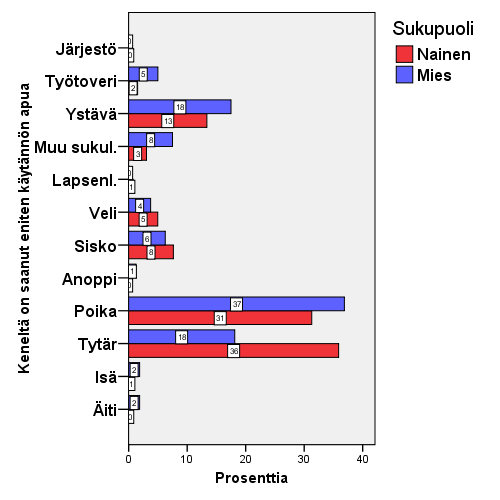 J P Roos 2008
187
Erilaista apua saaneiden vastaajien osuus yleisyysjärjestyksessä k8
J P Roos 2008
188
[Speaker Notes: Kysymys 8]
Erilaista apua saaneiden naisten ja miesten osuus em. järjestyksessä k8
J P Roos 2008
189
[Speaker Notes: Koko aineiston keskiarvojen mukaisessa yleisyysjärjestyksessä]
Eniten auttaneelta saadun avun useus k11
J P Roos 2008
190
Eniten auttaneelta saadun avun useus k11
J P Roos 2008
191
Vanhimman lapsen lasten hoitaminen
J P Roos 2008
192
Hoitanut lastensa lapsia 12 kk:n aikana (kaikilla on ainakin yksi lapsi, vanhin)
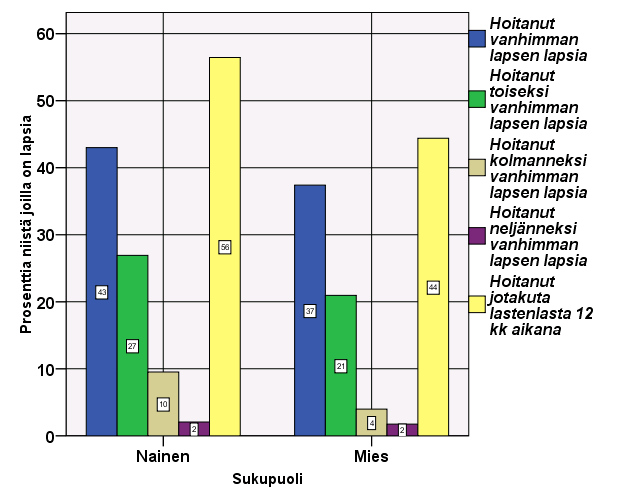 J P Roos 2008
193
[Speaker Notes: Nuorempien lasten lasten hoitamisen vähyys johtuu siitä, että harvoilla on enemmän kuin 2 lasta. ´Luvut voi myös laskea niistä, joilla on 2., 3. ja 4. lapsi]
Vanhimman lapsen lasten hoidon useus
J P Roos 2008
194
Vanhimman lapsen lapsen hoidon säännöllisyys
J P Roos 2008
195
Mistä syystä hoiti lastenlapsia?
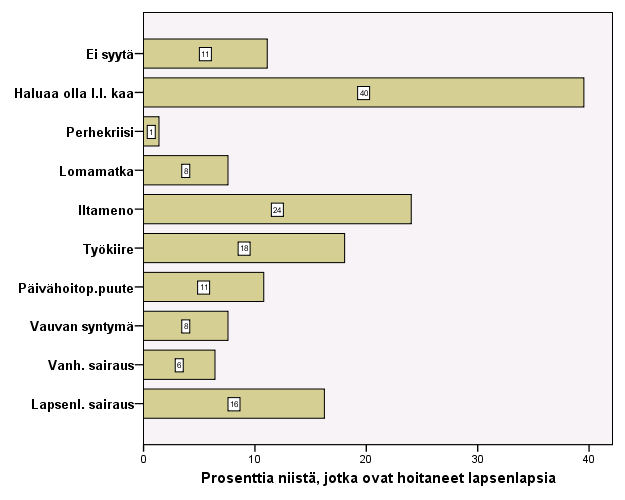 J P Roos 2008
196
Mistä syystä hoiti lapsenlapsia?
J P Roos 2008
197
HENKILÖKOHTAINEN HOIVA
Asuuko kanssasi joku 18 vuotta täyttänyt hoivaa tai henkilökohtaista apua tarvitseva henkilö, jota olet auttanut päivittäin tai lähes päivittäin viimeisten 12 kuukauden aikana? K21
4 % vastaajista sanoi, että tällainen henkilö asuu hänen kanssaan
J P Roos 2008
198
PÄIVITTÄIN KOTONA HOIVATTAVAN SUHDE VASTAAJAAN
J P Roos 2008
199
Yhteiskuntatiede vs. luonnontiede
Luonnontiede: laboratoriotutkimusta, kausaalista selittämistä, luonnonlakien löytämistä
Yhteiskuntatiede: ymmärtämistä, tulkintaa, kuvailua
Siis kaksi aivan erilaista asiaa?
EI, vaan samoja ilmiöitä eri suunnista lähestyviä
Tieteen perusperiaate: jäsentää ja SELITTÄÄ todellisuutta koskevia havaintoja!
Tiede kehittyy ja kasautuu: ei siis joka hetki uusia aloituksia ja muoteja
Yhteiskuntatieteelliset selitykset siirtyvät luonnontieteisiin uutena muotina: Science-technology studies hurjin esimerkki
Sosiaalipolitiikan johdantokurssi 2011
200
Konsilienssi/reduktionismi
tieteiden hierarkia: Theory of Everything (TOE) fysiikka, kosmologia, biologia …
kaikki noudattaa fysiikan lakeja…
Konsilienssi vs reduktionismi: tieteiden tulee olla yhteensopivia, ei toisiinsa tyhjentyviä. Sosiologiset väittämät eivät voi olla ristiriidassa fysiikan tai biologian kanssa (mutta biologia ja fysiikka eivät määrää sosiaalista tai kulttuurista)
Emergenssi: uusi tiede tuottaa aivan uusia tuloksia jotka eivät redusoidu toiseen tieteeseen: emergenssiä ei oikeastaan ole tai se on ns. tyhjä selitys!
Emergentti ilmiö on toki eräänlainen hyppäys, mutta kyllä sillekin selitys löytyy!
Sosiaalipolitiikan johdantokurssi 2011
201
Konstruktionismi
Ei ole olemassa yhtä, ihmisistä riippumatonta todellisuutta
Kaikki riippuu kielestä
Myös luonnonlait ovat sosiaalisia konstruktioita
Erityisesti ihminen on ”tyhjä taulu” ilman mitään universaaleja ominaisuuksia, esim. moraalia
Dickin hauska määritelmä: jos joku asia ei häviä jos lakkaa uskomasta siihen, se on olemassa…
Sosiaalipolitiikan johdantokurssi 2011
202
Konstruktioita on…
On ilman muuta myös tärkeitä konstruktioita:
Ihmisoikeudet
Kirjallisuus
Euroopan unioni
Tietokonepelit!
Mutta ei esim
Rakkaus
Tietoisuus (emme tiedä mitä se on ja miten se syntyy, mutta tiedämme että se on!)
Kansakunta
Sosiaalipolitiikan johdantokurssi 2011
203
Uusinta regiimeistä
Esping-Andersenin jaottelua koskevia arvioita:
Wil Arts – John Gelissen: Three worlds of welfare capitalism or more? Journal of European Social Policy 12 (2.2002), 137-158
Emanuele Feragina – Martin Seeleib-Kaiser: Welfare regime debate: past, present, futures? Policy & politics 39 (4.2011), 583-611
Sosiaalipolitiikan johdantokurssi 2011
204
Esping-Andersenin kriteerit
Esping Andersenin kolme kriteeriä:
Dekommodifikaatio: miten työmarkkinoiden ulkopuolisten asema turvataan (”työ vs sospol”)
Stratifikaatio: miten eri ryhmiä erotellaan ja yksityiset ja valtiolliset järjestelmät eroavat
Defamilialisaatio: miten vahva perhe on sosiaaliturvan jakamisessa
Suomi konservatiivinen 1 ja 3 kriteerillä, sosiaalidemokraattinen 2-kriteerillä!
Sosiaalipolitiikan johdantokurssi 2011
205
Toimiiko typologia?
Kahdenlaisia empiirisiä analyysejä: 
Esping-Andersenin tarkennuslaskentaa ja ajallista seurantaa
Monimuuttuja-analyysejä joissa katsotaan millaisia klustereita syntyy
Tämän lisäksi uusia teoreettisia ehdotuksia joissa nostetaan esiin aivan uusia tyyppejä
Sosiaalipolitiikan johdantokurssi 2011
206
Arts-Gelissen
Arvioi ja vertailee kuutta merkittävää jatkoanalyysiä
Joissa on esitetty myös uusia tyyppejä: välimeren malli ja radikaali malli sekä hybridit
Otettu mukaan uusia maita
Itä-Eurooppa puuttuu, sekä kolmas maailma
E-An kolme kriteeriä ovat edelleen toimivia
Sosiaalipolitiikan johdantokurssi 2011
207
Feragina-Seeleib Kaiser
Uusin versio (Kuvio 1)
”puhtaat” vs muut (joissa jotain muita aineksia)
Ei uusia tyyppejä (esim ei välimerta, ei radikaaliregiimiä tai itä-eurooppaa)
”täyshybridit”jätetään pois
Uusia elementtejä: hoivan ja palveluiden rooli sekä työssäolevien ja muiden kohtelun eriytyminen
Sosiaalipolitiikan johdantokurssi 2011
208
Dynamiikka
EU:n merkitys mallien yhtenäistäjänä
Itä-euroopan versiot: esim Viron radikaaliregiimi
Kehittyvien maiden uudet mallit: köyhän miehen sosiaalipolitiikka?
Sosiaalipolitiikan johdantokurssi 2011
209
Onnellisuuden eroja
OECD (2011), How's Life?: Measuring well-being, OECD Publishing.
http://dx.doi.org/10.1787/9789264121164-en
Erittäin kiinnostavia tuloksia
Mutta vaikeita tulkita, varsinkin hyvinvointiregiimien kannalta!
Sosiaalipolitiikan johdantokurssi 2011
210
Elämänpolitiikka
hauska paradoksi: life policy ei käy!

Anthony Giddens:  (myöhäis)moderni elämä perustuu sattumalle (kontingenssi!), riskinotolle, valinnoille. Tarvitaan siis tietoista, ohjelmallista politiikkaa
luonnon ja yhteiskunnan politiikan avoin ihmisen harjoittama ohjaus
elämänhallinta korvaa moraalisen sääntelyn
itsensätoteuttaminen vs elämäntyylin valinta: iso vs pieni elämänpolitiikka

Biopolitiikka ja elämänpolitiikka eri asioita!
J P Roos 2008
211
Foucault’n elämänpolitiikka
”Iso” kuvio: ihmiseen kohdistuvan epäsuoran kontrollin lisääntyminen
Elämän säätelyn yleiset kysymykset
Valta ja hallinta keskiössä, mutta ei mitattavissa
Elämä diskursseina: olennaista siis miten elämästä puhutaan, miten se ymmärretään
Biopolitiikka: politiikka joka kohdistuu elämän edellytyksiin
J P Roos 2008
212
Evoluutio ja elämänpolitiikka
Onko ristiriitaa?
Biopolitiikka: evoluutio EI ole politiikkaa
Evoluutiolla ei ole päämäärää eikä ohjelmaa
Toisaalta: evoluution periaate on eloonjäänti
Mikä on tärkeämpää elämänpolitiikkaa kuin eloonjäänti (survival)?
Kaikkea mitä nyt teemme, kannattaa pohtia tämän kautta: käämmekö eloon jos kaikki tekevät näin?
J P Roos 2008
213
Kevään luentosarja: elämänpolitiikka
Suuria kiistoja
Keskeisiä teorioita
Maailman historiaa
Ihmisen kehitystä
Onnellisuus ja hyvinvointi
Sukupuolten eroja
Yhteistyön ja moraalin kehitystä
50 000 vuoden perspektiivi!
Sosiaalipolitiikan johdantokurssi 2011
214
Hyvää joulua!
Esseet sisään 16.12 mennessä 
Vastatkaa palautelomakkeeseen 23.12. mennessä
Sosiaalipolitiikan johdantokurssi 2011
215
Evoluutioteorian ja yhteiskuntatieteiden yhteys:
voidaan torjua suuri määrä spekulaatioita:
esimerkiksi lapsuuden synty 1800-luvulla!
miksi insesti on universaalisti torjuttu
Miksi lika on vastenmielistä
Perheen pysyvyys ja muuttumattomuus
Perheen alkuperä ja sen merkitys
Tai miten vauvoja on imetetty (maidon koostumus!)
Erittäin toimivia selityksiä myös nykyään
Kaiken kaikkiaan: evoluutioteoria edustaa sitä mikä on pysyvää, ja jonka varaan voi rakentaa nykytutkimuksen
Ihmisluonto, ihmisten väliset perussuhteet ja lainalaisuudet
Sosiaalipolitiikan johdantokurssi 2011
216
Ihminen moraalisena olentona
Vanha keskustelu: onko ihminen syntyessään hyvä, paha vai tyhjä taulu johon yhteiskunta piirtää moraalin?
Evoluutioteorian vastaus: ihmisellä on  jo geeneissään, darwinilaisen luonnonvalinnan tuloksena taipumus yhteistyöhön, tasa-arvoisuuteen, lojaliteettiin, reiluuteen mutta myös esim. väkivaltaan, 
Ilman yhteistyötä ei olisi ihmistä lajina
Kiistanalainen teoria: sitä vastaan on asetettu teoria, jonka mukaan yksilöllinen itsekkyys riittää  evoluutiossa selittämään myös yhteistoiminnan synnyn (Mandevillen Mehiläissatu)
Yhteiskuntatieteilijälle kumpikin on tietenkin kauhistus!
Sosiaalipolitiikan johdantokurssi 2011
217
Kannattiko yhteistyö vai ei
Tämän kysymyksen voi siis muotoilla niin, että kumpi oli parempi (geenien eloonjäämisen eli siis lisääntymismenestyksen kannalta): että ihmisyksilöt olivat täysin itsekkäitä, vaiko auttavaisia
Ainakin on selvää, että jos lapsia ei autettu niin meitä ei olisi olemassa. Toisin sanoen äidinrakkaus ja sukulaisrakkaus on geneettistä. Se ei voi syntyä opettamalla tai sosiaalisen konstruktion tuloksena. 
Inclusive fitness eli kokonaislisääntymismenestys:
Ei ole tärkeää että juuri minä pärjään kunhan lähisukulaiseni pärjäävät
Sosiaalipolitiikan johdantokurssi 2011
218
Hamiltonin periaate
Hyvin yksinkertainen: autan sukulaisia jos kustannus on pienempi kuin hyöty, geenien lisääntymisen mielessä. 
Evoluutio ei tietenkään tarkoita että me laskemme tarkkaan hyödyt ja kustannukset vaan muodostaa yksinkertaisia algoritmeja. Jos joku on paljon minun kanssani kun olen lapsi, hän on ilmeisesti sukulainen. Hänen lapsensa ovat sukulaisiani.
Nyt kysymys on: entä ei-sukulaiset? Heitä ei siis missään olosuhteissa kannata auttaa?
Sosiaalipolitiikan johdantokurssi 2011
219
Peliteoria
Tätä voidaan tutkia peliteoreettisilla malleilla
Tuloksena on että se toimii pienissä ryhmissä mutta ei isoissa. Ei edes silloin jos autan jotain joka on auttanut jotain joka on auttanut minua.
Eli: itsekkyys kannattaa periaatteessa aina! 
Tämä on iso ongelma: jos näin olisi, meillä ei olisi yhteiskuntaa vaan ihmiset eläisivät edelleen pienissä ryhmissä ja tappelisivat keskenään aina tavatessa 
Vastaus on ryhmävalinta: sellaiset ryhmät pärjäävät joissa on enemmän auttamishaluisia
Sosiaalipolitiikan johdantokurssi 2011
220
[Speaker Notes: Ei ainoastaan geeneistä!]
Tit for tat /vastavuoroisuusperiaate
Yleisen auttamisen periaate näyttää nojaavan yksinkertaiseen perussääntöön: auta jos joku auttaa sinua, mutta älä auta itsekästä tyyppiä. 
Tai tarkemmin: jos tapaat tuntemattoman ihmisen, joka tarvitsee apua niin auta häntä, jos kustannus ei ole liian korkea
Jos hän sitten auttaa sinua takaisin, niin teillä on toimiva yhteistyö
Jos hän ei auta sinua, niin älä sinäkään enää auta häntä
Yhteiskunta on toisiaan auttavien ihmisten yhteisö
Sosiaalipolitiikan johdantokurssi 2011
221
Markkinoinnissa kova sana
Neuromarkkinointi
Piiloviestit
Mikä houkuttelee mikä ei
Seksi, nuoruus, kauneus…
Kumpi on muna, kumpi kana: mainonta ”VAATII” että ihmiset ovat nuoria ja kauniita
vaiko nuoruus ja kauneus vaikuttavat toivotulla tavalla?
Sosiaalipolitiikan johdantokurssi 2011
222
Nuoret miehet ja väkivalta
Kauhajoen tapaus
Puhutaan lapsista ja nuorista, ilman sukupuolta, hyvin laajana kategoriana
Todellisuudessa kyse on 18-24 vuotiaista miehistä
Nämä miehet tekevät suurimman osan rikoksista
He ovat riski itselleen ja toisilleen
Miksi?
Selitys on evoluutioteoriassa, ei kulttuurissa tai yhteiskunnassa
Mutta ehkäisevät toimet löytyvät kulttuurista ja yhteiskunnasta: rikollisuutta voidaan vähentää
Sosiaalipolitiikan johdantokurssi 2011
223
Geenin ”itsekkyys”
EI tarkoita sitä että geeneillä on tietoisuus ja että ne ovat itsekkäitä= ajattelevat vain omaa etuaan, vaan
Sitä että evoluutiossa on kyse elämän lisääntymisestä ja moninaistumisesta. 
Geenit ovat tässä välikappaleita, joille eliöt ovat välikappaleita
Toki tämä on pitkälle metaforista
Isoin kysymys: toteutuuko evoluutio täysin yksilöllisesti vai ryhmävalinnan perustalta
Onko altruismikin vain yksilöllistä vai edellyttääkö se ryhmävalintaa?
Sosiaalipolitiikan johdantokurssi 2011
224
Perheen merkitys?
Yksi pohjoismaisen ja konservatiivisen mallin ero on perheen ja yksilön asema
Kuitenkin toimeentulotuessa lähtökohtana on myös Suomessa ”perhe”, vieläpä mahdollisimman yleisessä mielessä: kuka tahansa joka voi elättää ja jolta voidaan odottaa sitä, kuuluu perheeseen
Sama koskee myös viimesijaista työttömyysturvaa
Sen sijaan lasten elättämisvelvollisuus on Suomessa rajatumpi kuin Keski-Euroopassa (loppuu 18 v ikään)
J P Roos 2008
225
Universaalisuus?
Kaksi merkitystä:
1. Kaikilla oikeus samoihin etuuksiin
Esimerkiksi kansaneläke tai lapsilisä
Tai perustulo!
Toimiva malli kun vallitsee tasa-arvo
2. Kaikilla oikeus etuuksiin jotka ovat suhteessa aikaisempaan tulotasoon: suhteellinen universaalisuus
Työsuhde-eläke
Työttömyysturva
Tällä hetkellä päämuotona suhteellinen universaalius jolloin ulkopuolelle jäävät vain järjestelmät jotka rajaavat mukaanpääsyä (USA:n sairausvakuutus)
J P Roos 2008
226
Vertailu USA:n kanssa
Erittäin tuore Amerikan sosiologiliiton tekemä vertailu. Perusolettamuksenahan on että USA on dynaaminen, vapaa ja taloudellisesti ylivoimainen maa, kun taas Pohjoismaat ovat taantuvia, tosin turvallisia mutta äärimmäisen valvottuja ja verotettuja maita joissa kaikilla menee yhtä huonosti. Myös Suomessa usein ajatellaan näin!
Hyvinvointivaltion kriisi ja pakko siirtyä amerikkalaistyyppiseen malliin: Suomessa Paul Lillrank, Risto Harisalo, Risto E J Penttilä
Mutta onko näin?
J P Roos 2008
227
[Speaker Notes: Contexts,]
Hyvinvointivaltioiden vertailu
Olli Kangas: Pohjoismaat: maailman paras kolkka? Yhteiskuntapolitiikka 4.2008
Pohjoismainen hv valtio on selvästi paras ja ns. liberaali on huonompi (mutta Suomi ei aina ole ihan samassa rintamassa muiden Pohjoismaiden kanssa!)
Muut mallit ovat välissä joko välissä tai vielä huonompia
Erityisesti: Lasten hyvinvointi,  subjektiivinen hyvinvointi,  tasa-arvoindeksi,  
Hiukan huonommin : Human development index HDI tai Senin hyvinvointi-indeksi, Human poverty index 2 HPI-2
J P Roos 2008
228
Sailaksen lista
Raimo Sailas laati  syksyllä 1992 ehdotuksen Talousneuvostolle julkisen talouden tasapainon parantamiseksi
Tämä ohjelma on tullut kuuluisaksi Sailaksen listana tai paperina
Se sisälsi ydinkohdat suomalaisen hyvinvointivaltion leikkauksista, jotka myös toteutettiin lähes kokonaan
Sellaisena se on merkittävä historiallinen dokumentti jota on lähes mahdoton löytää netistä
J P Roos 2008
229
Sailaksen lista: tausta
Ensin kuvataan, miten kauhistuttava Suomen taloustilanne on. Todellisuudessa kuitenkin laman syvin vaihe oli jo ohitettu . Mutta Sailaksen mukaan
”Laskelmat osoittavat kiistattomasti, että valtiontalouden velkaantumisvauhti on muuttumassa hallitsemattomaksi ilman radikaaleja, pian päätettäviä menojen leikkauksia”
J P Roos 2008
230
Sailaksen listan ydin
”edessä on julkisen sektorin tehtäväpiirin laaja ja perusteellinen uudelleenarviointi, minkä tulee johtaa julkisen sektorin tehtävien ja vastuualueen supistamiseen, etuuksien ja vähemmän tärkeiden palveluiden karsimiseen, maksullisuuden laajentamiseen, hallinnon keventämiseen ja ohjausjärjestelmien uudistamiseen
Sosiaalipolitiikan johdantokurssi 2011
231
Sailaksen listan status
Siis käytännössä täsmälleen se ohjelma jota vieläkin toteutetaan
Kyseessä oli kuitenkin yhden virkamiehen omasta aloitteestaan tekemä esitys
Tärkeimpänä julkisen sektorin tehtävien uudelleenarviointia koskeva kohta oli että tulojen uudelleenjaon roolia on ”kirkastettava” ja ”keinovalikoimaa selkeytettävä”, eli käytännössä supistettava. 
”Selvänä voidaan kuitenkin pitää julkisen sektorin vastuuta perustoimeentulon turvaajana”
J P Roos 2008
232
Sailaksen lista: yleiset supistukset
4% henkilöstömenojen vuotuinen karsintatavoite
Ei eläkkeiden indeksikorotuksia 1993
Lopetetaan yritystoiminnan tuki
Supistetaan valtion rakennusohjelmaa
Supistetaan (yli puolitetaan) kehitysapumenoja
Lyhennetään asevelvollisuusaikaa
Nostetaan eläkeikä 65 vuoteen ja tavoitetaso 50 %
Lukukausimaksu lukioiden, ammatillisten oppilaitosten ja korkeakoulujen opiskelijoille (1000 mk)
Korkeakoulumenojen kehystä supistetaan reaalisesti 10 %
J P Roos 2008
233
Sailaksen lista: sosiaalimenot
Luovutaan jo sovituista uudistuksista (hammashuolto), lasten päivähoito-oikeus ja kotihoidontuki
Terveyskeskusten käyntimaksu
Eläkeikä 65 ja eläkeprosentti 50
Kansaneläke eläkevähenteiseksi (so työeläkettä saavat eivät saa kansaneläkettä)
Indeksitarkistus kuluttajahintaindeksin perusteella ”Menoja vähentävä vaikutus on pitkällä aikavälillä tuntuva”
Poistetaan kunnallisverojen lapsivähennys ja yksinhuoltajavähennys
Poistetaan lapsikorotukset vanhempainrahoista, kansaneläkkeistä, sairauspäivärahoista
Supistetaan työttömyysturvaa
Lopetetaan lomatoiminnan tukeminen
J P Roos 2008
234